BGPProtocol & Configuration
AfNOG
Border Gateway Protocol (BGP4)
Case Study 1, Exercise 1: Single upstream
Part 6: BGP Protocol Basics
Part 7: BGP Protocol - more detail
Case Study 2, Exercise 2: Local peer
Part 8: Routing Policy and Filtering
Exercise 3: Filtering on AS-path
Exercise 4: Filtering on prefix-list
Part 9: More detail than you want
Exercise 5: Interior BGP
Part 10: BGP and Network Design
BGP Part 10
BGP and Network Design
Stub AS
Enterprise network, or small ISP
Typically no need for BGP
Point default towards the ISP
ISP advertises the stub network to Internet
Policy confined within ISP policy
Stub AS
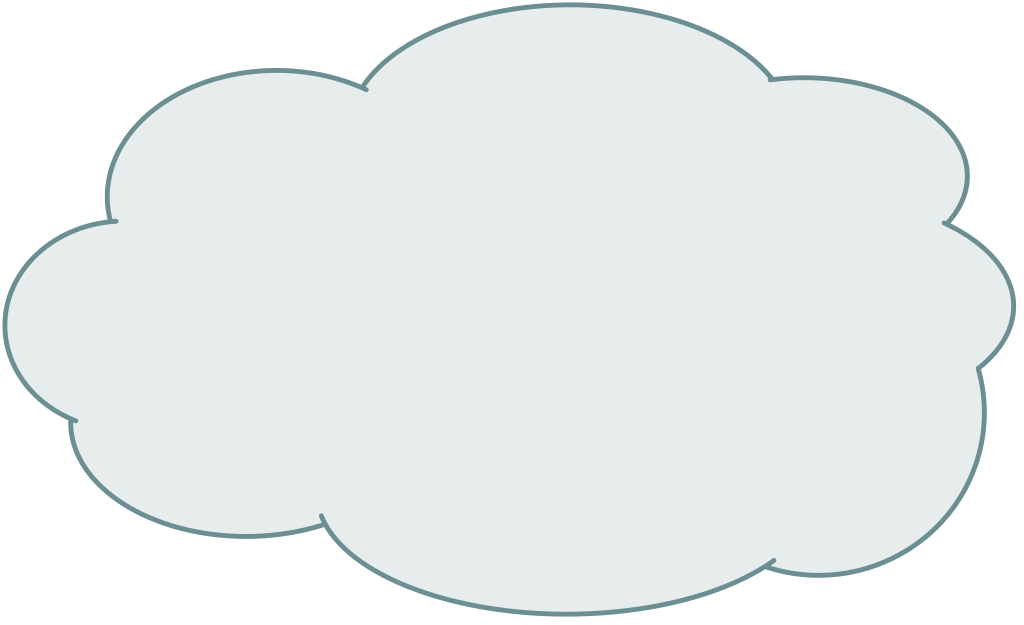 AS 101
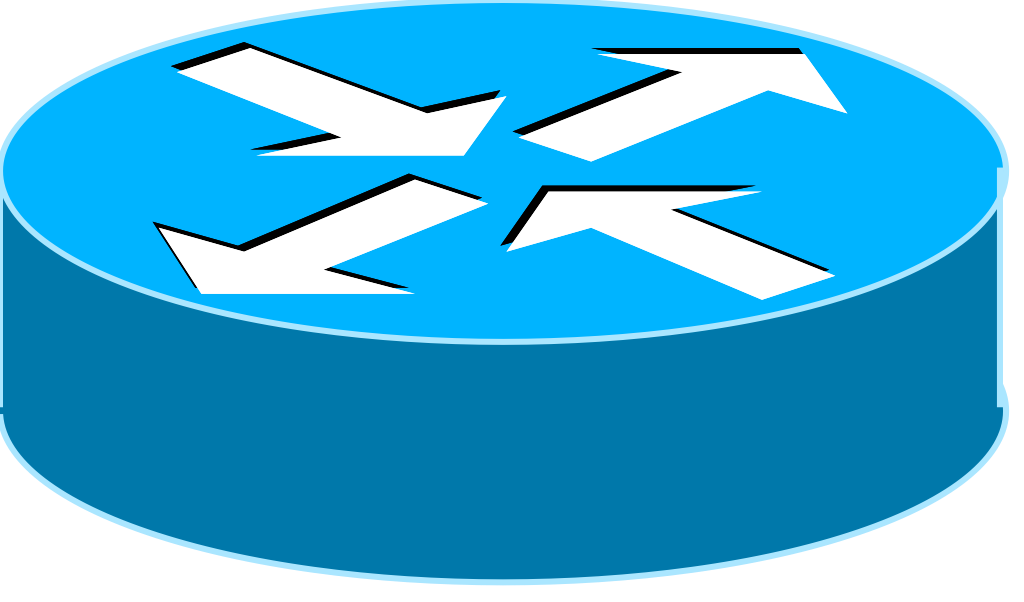 B
Provider
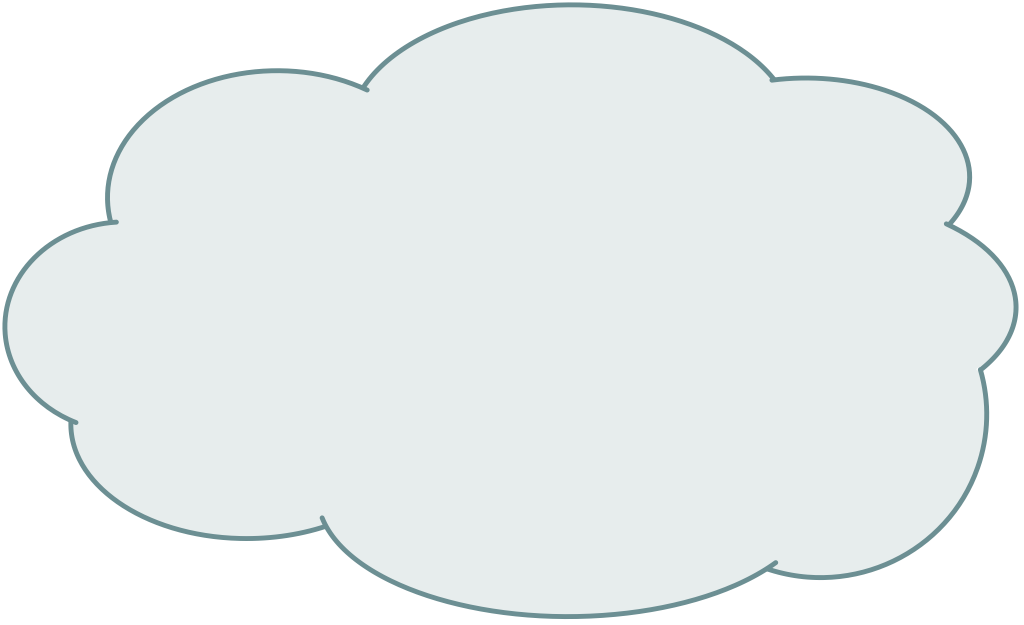 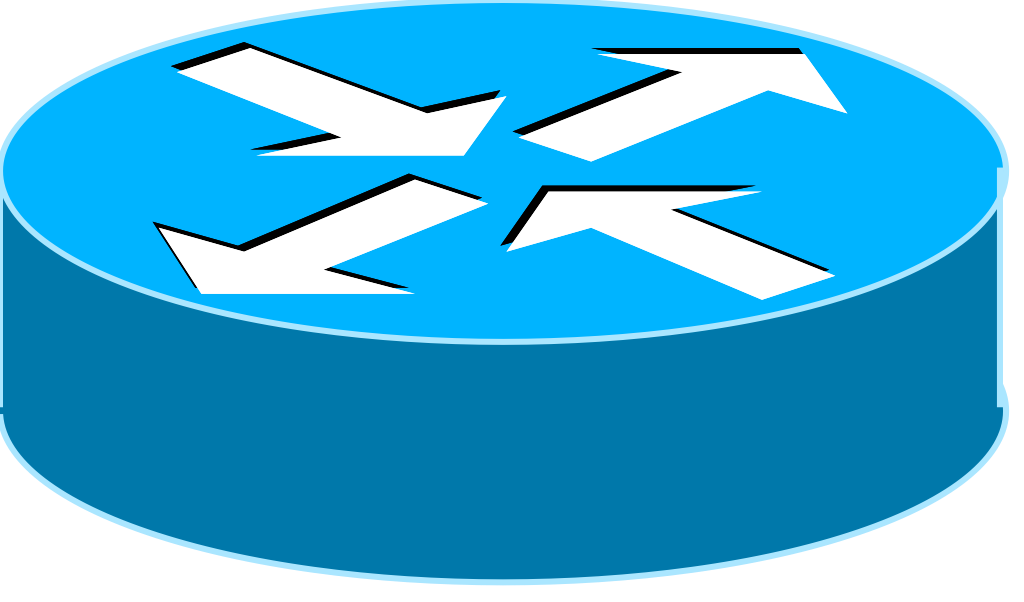 A
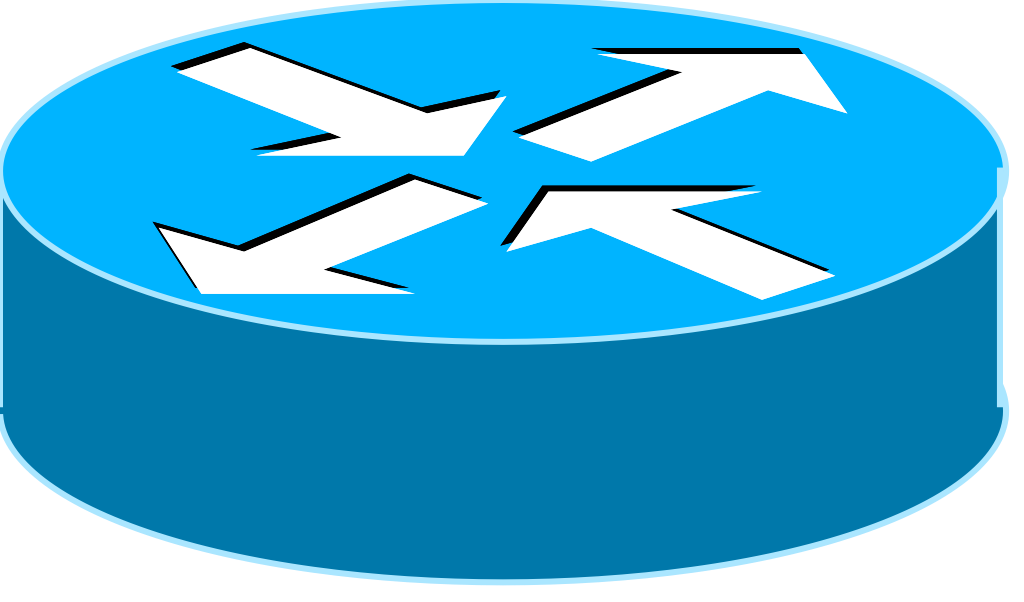 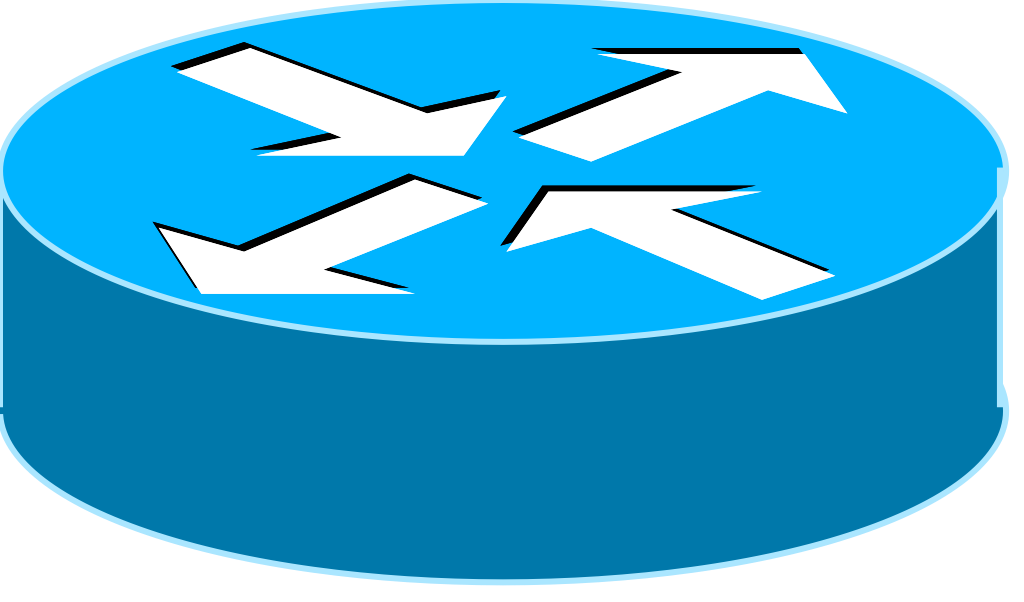 AS 100
Customer
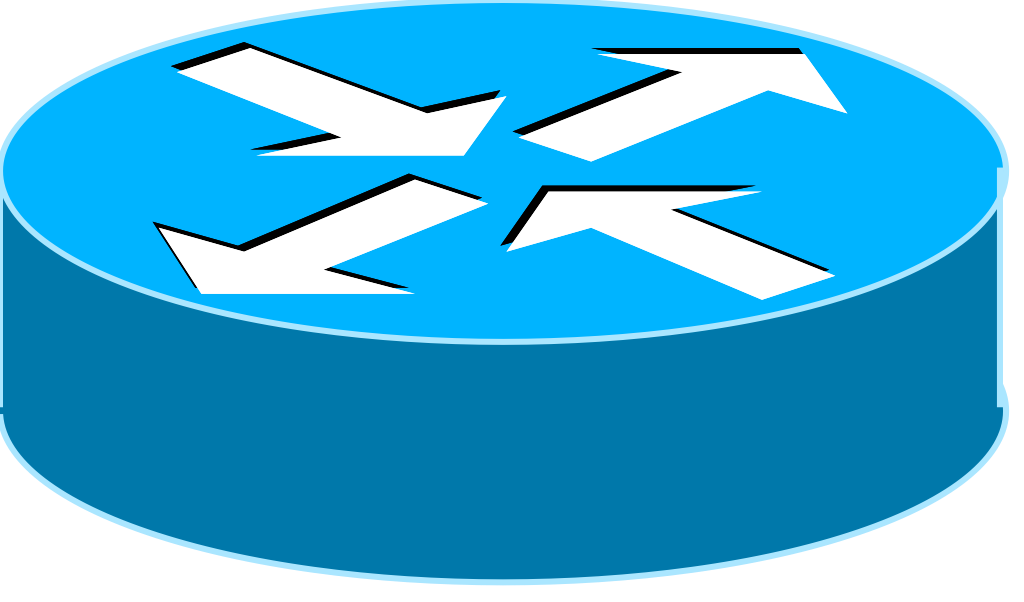 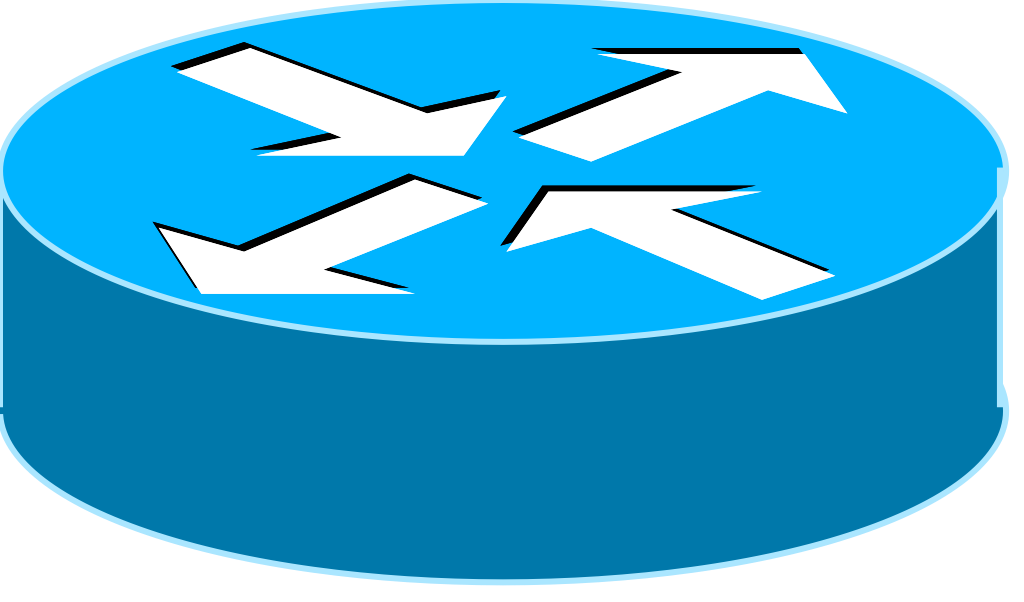 Multihomed AS
Enterprise network or small ISP
Only border routers speak BGP
And others on direct path between them
iBGP only between border routers
Rest of network either has:
exterior routes redistributed in a controlled fashion into IGP…
…or use defaults (much preferred!)
eBGP
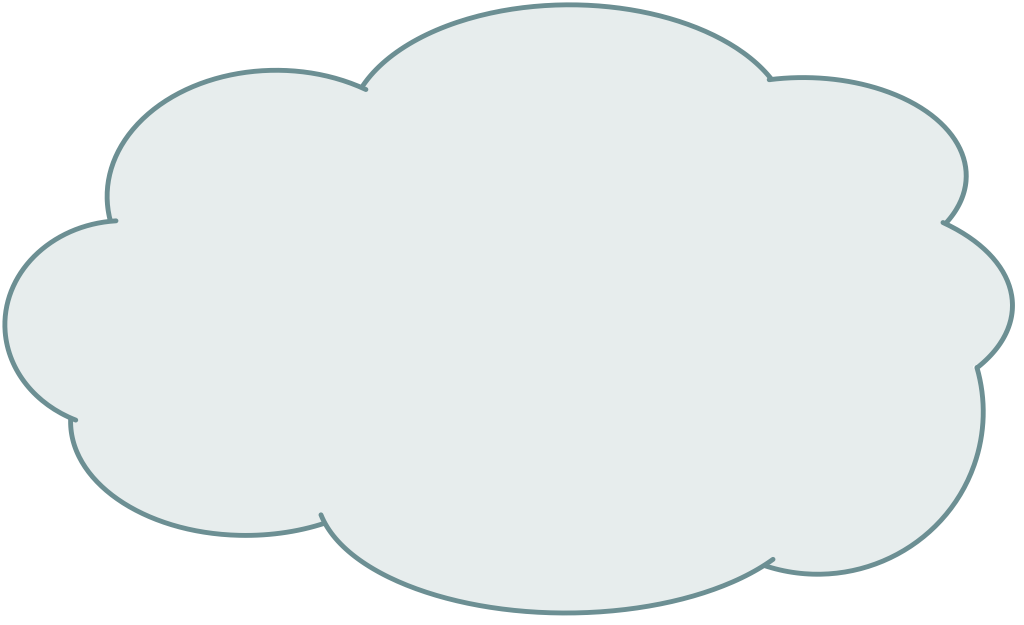 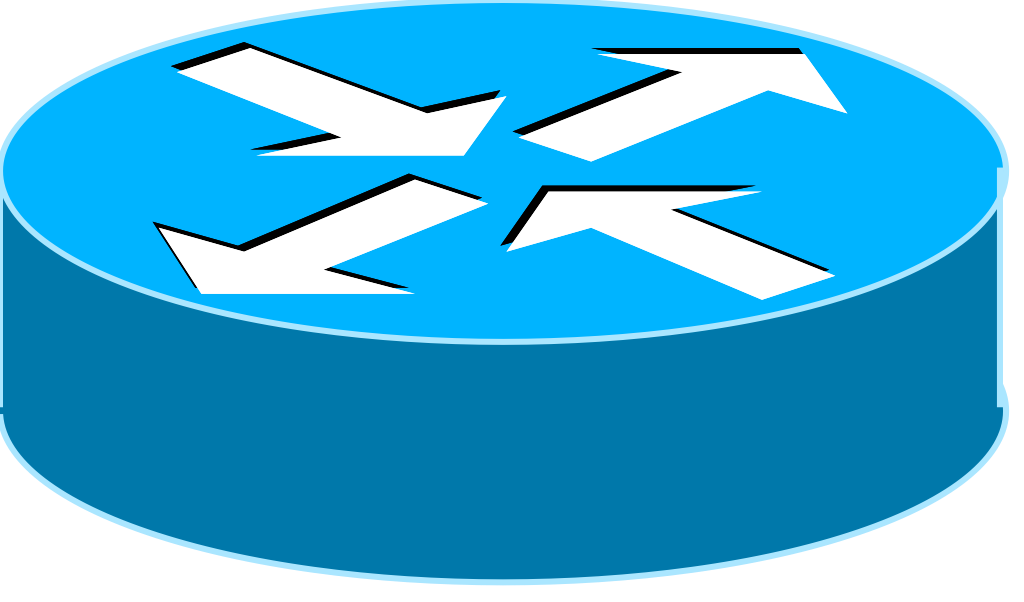 iBGP
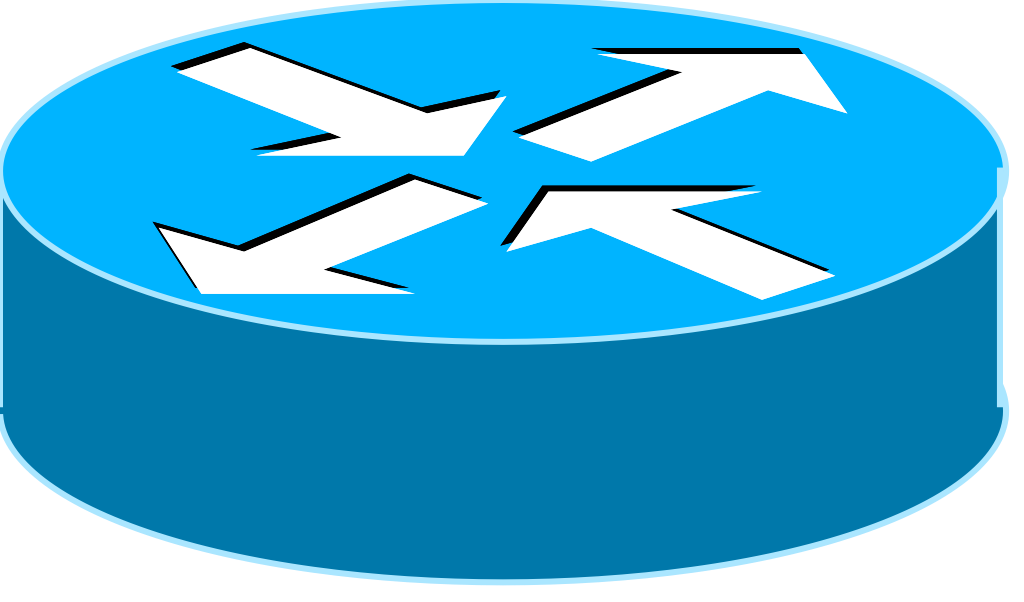 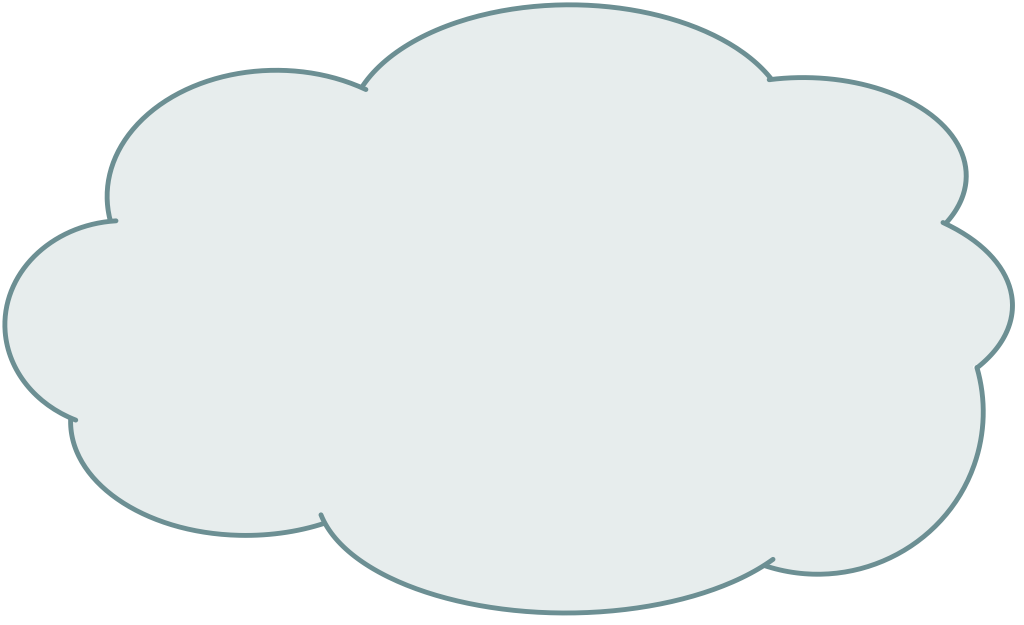 D
A
Multi-homed AS
AS 100
AS 300
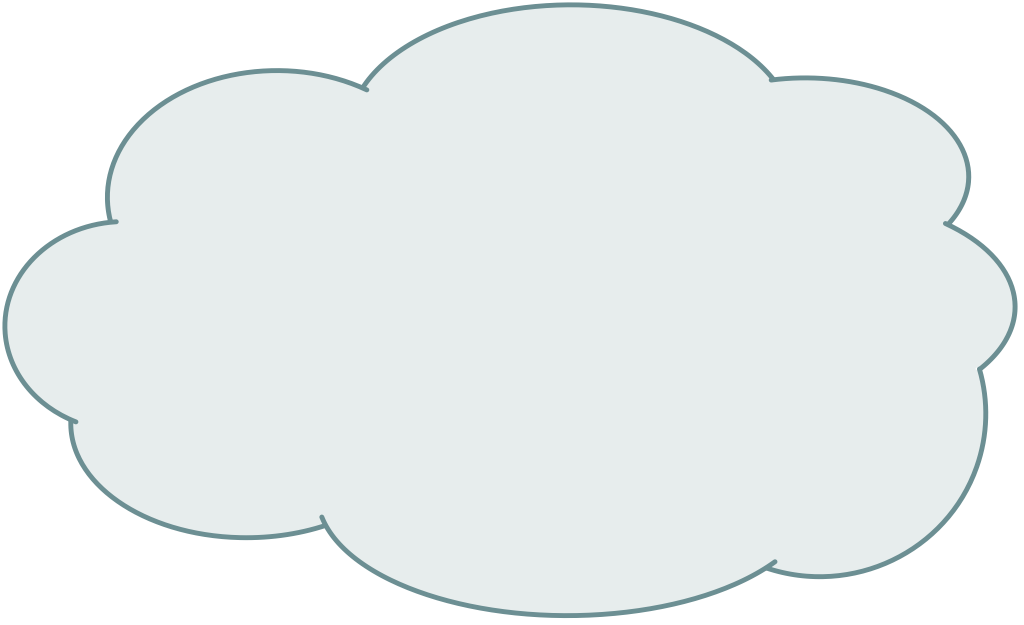 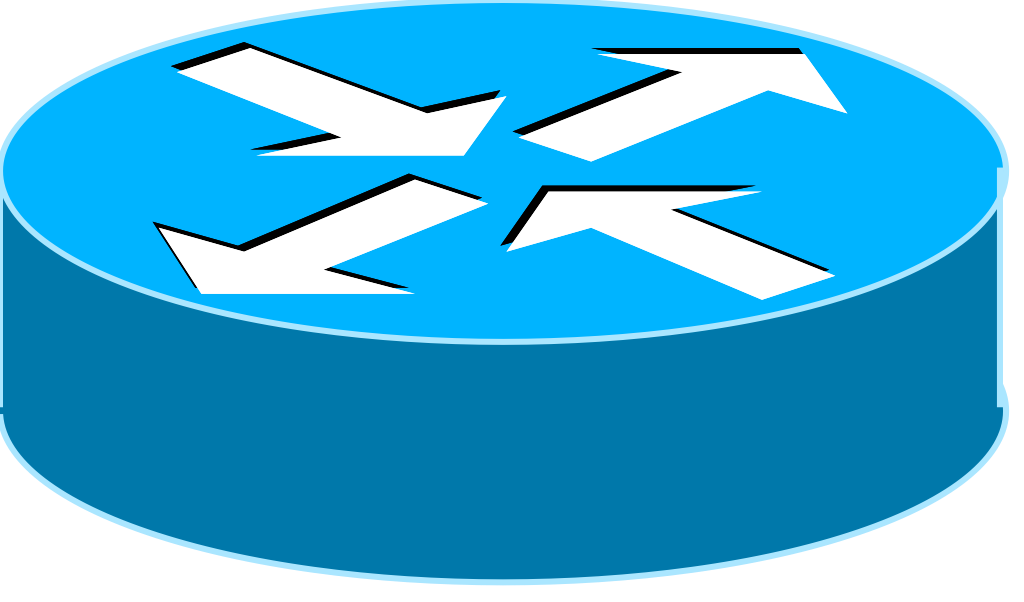 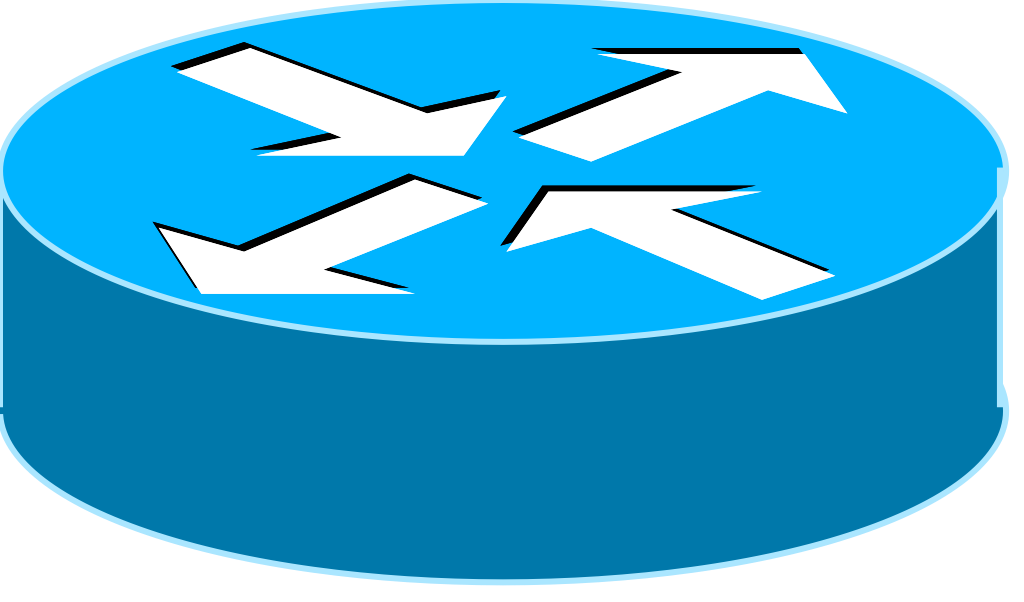 C
B
AS 200
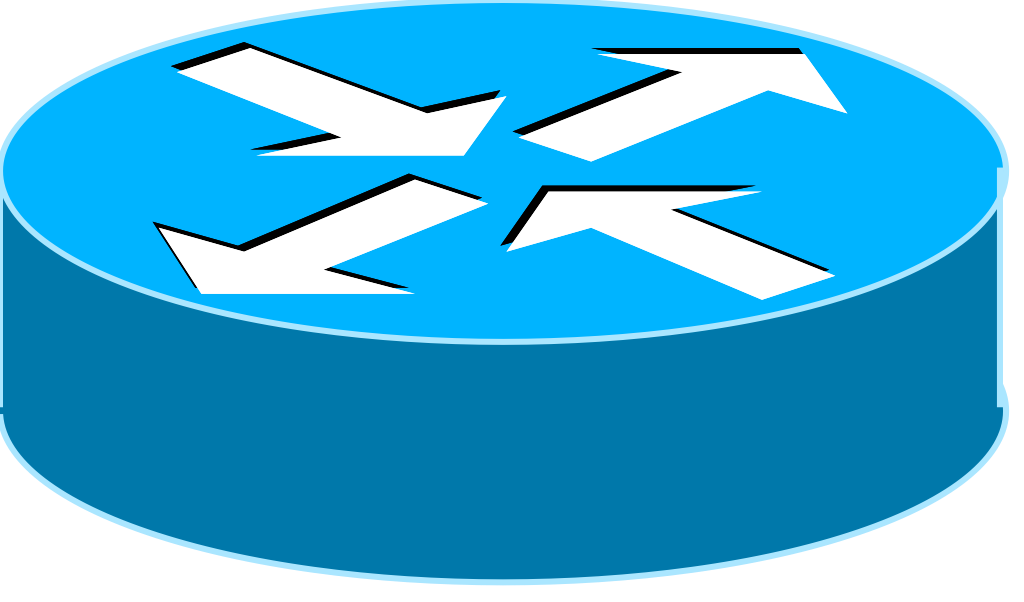 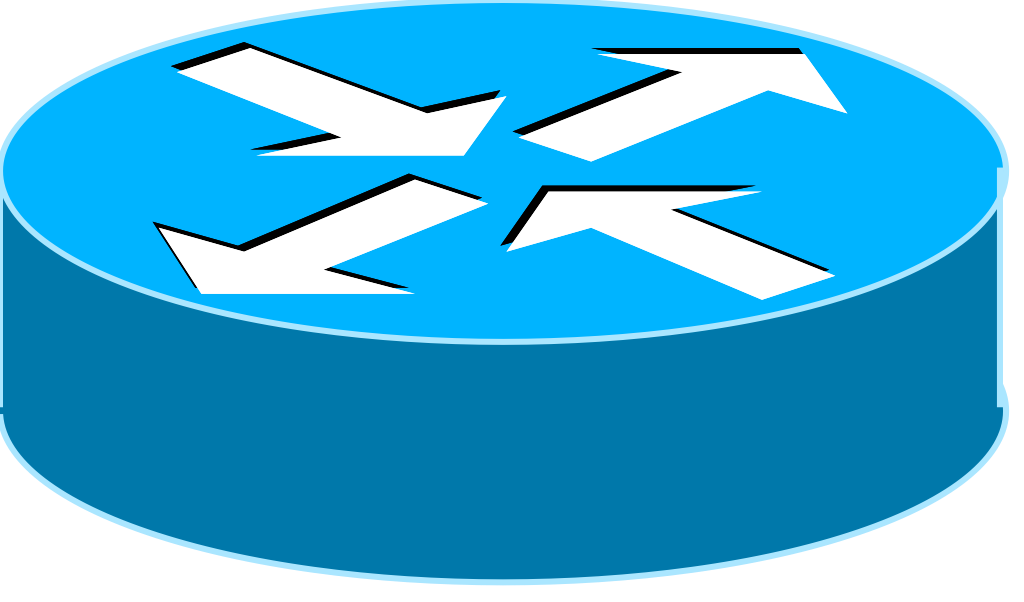 provider
provider
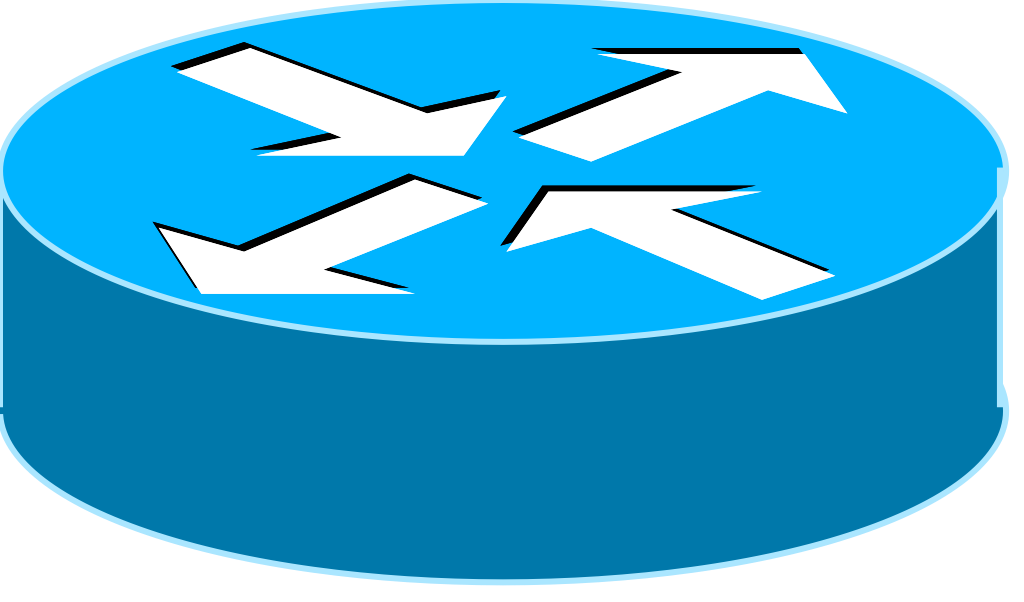 customer
More details on multihoming coming up...
Service Provider Network
iBGP used to carry exterior routes
No redistribution into IGP
IGP used to track topology inside your network
Full iBGP mesh required
Every router in ISP backbone should talk iBGP to every other router
This has scaling problems, and solutions (e.g. route reflectors)
iBGP
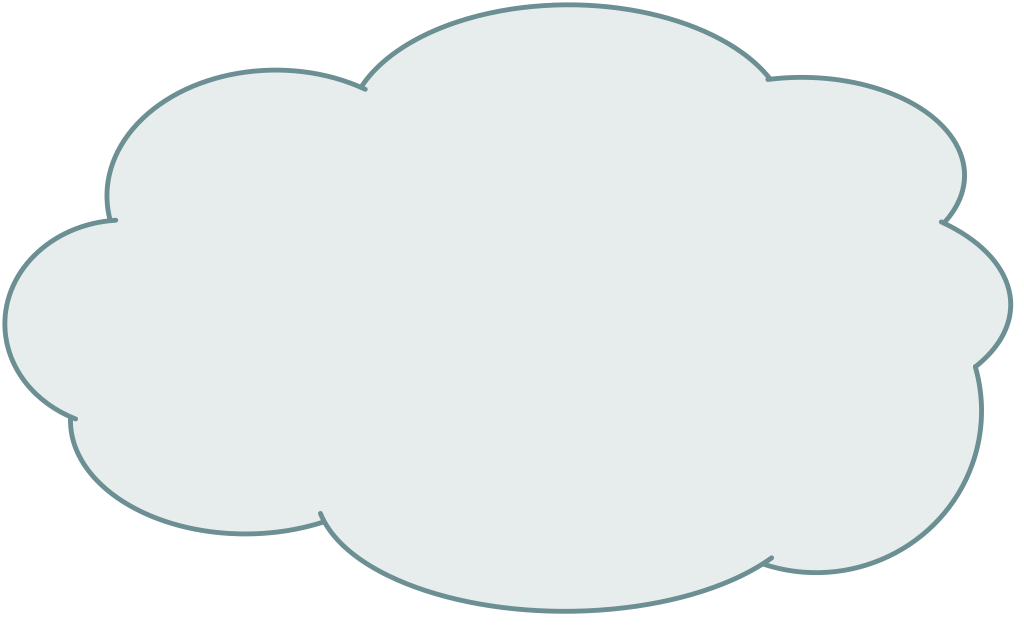 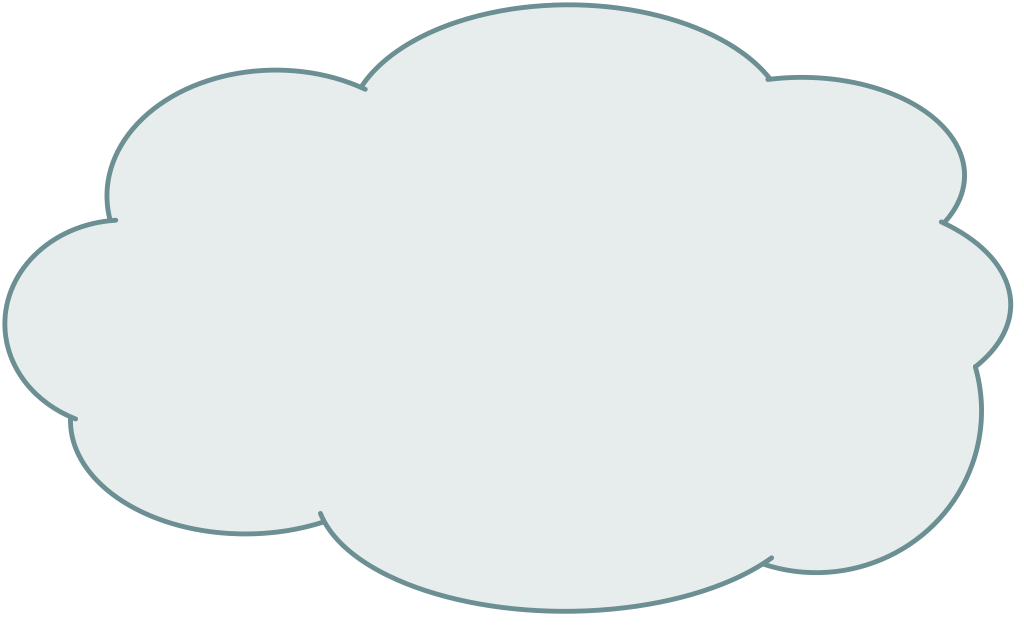 Common Service Provider Network
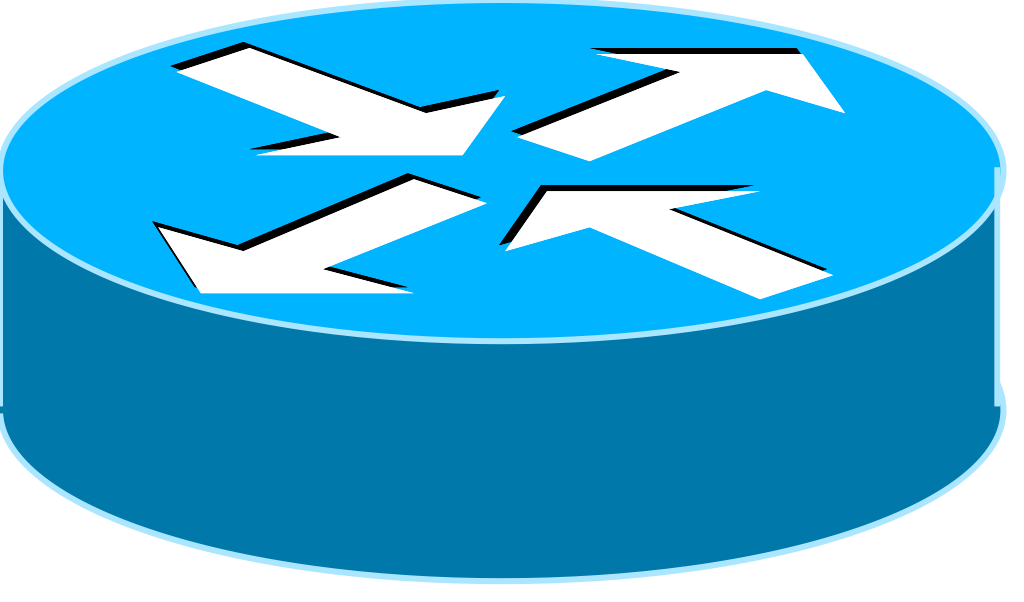 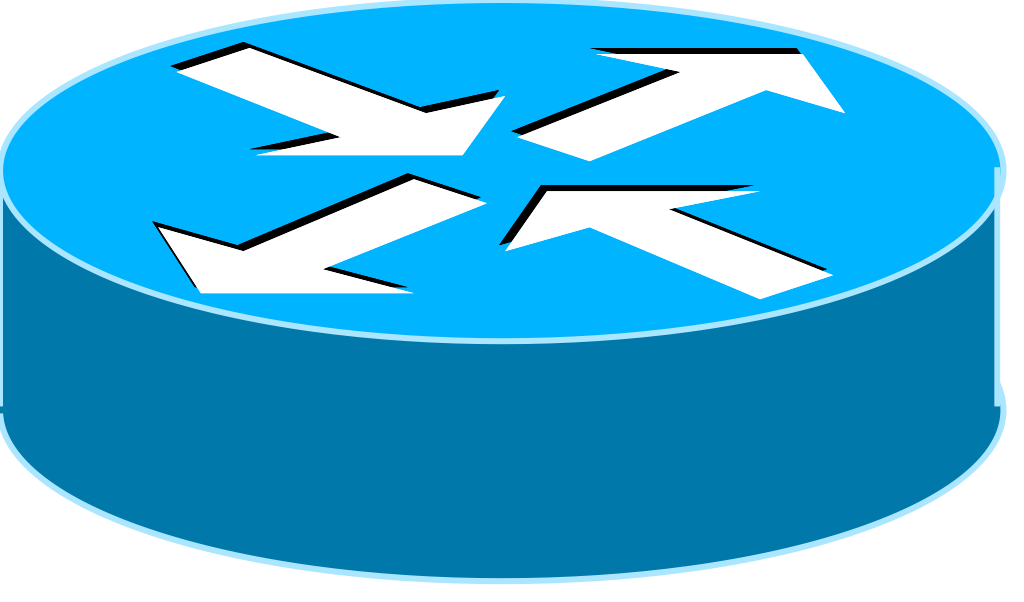 AS 100
AS 200
A
H
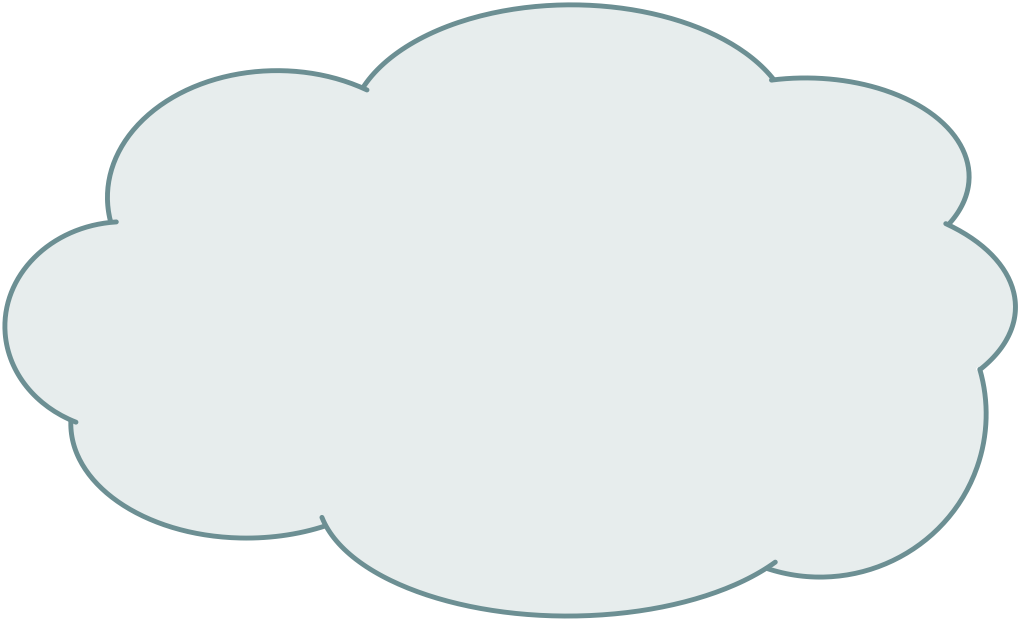 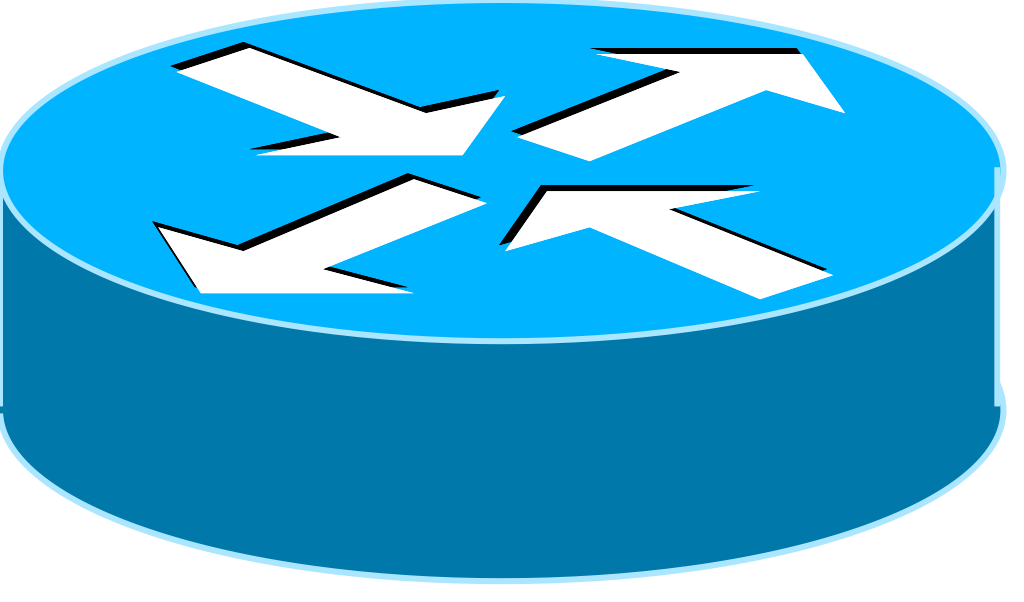 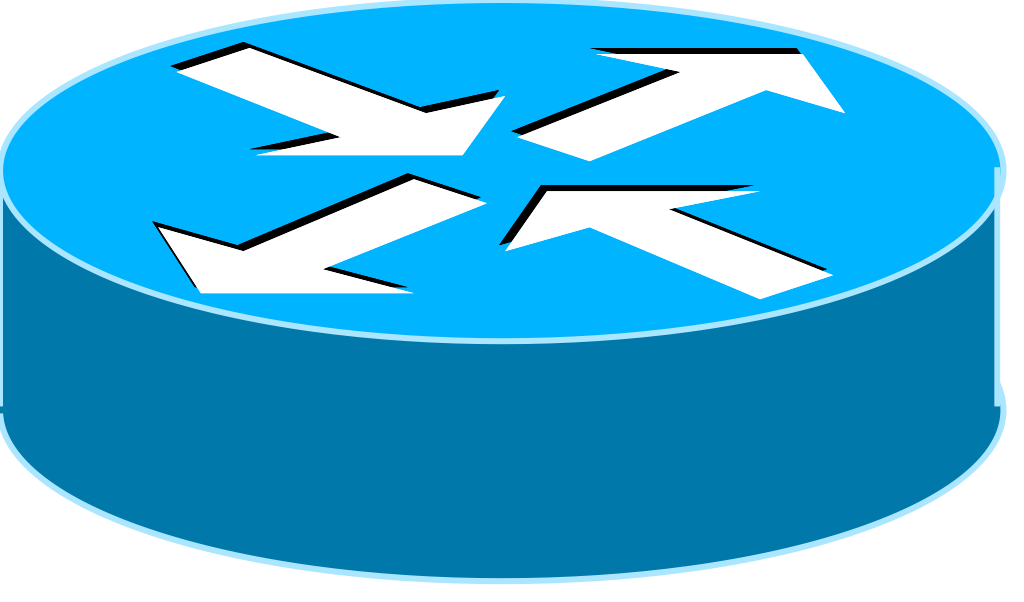 B
C
AS 300
provider
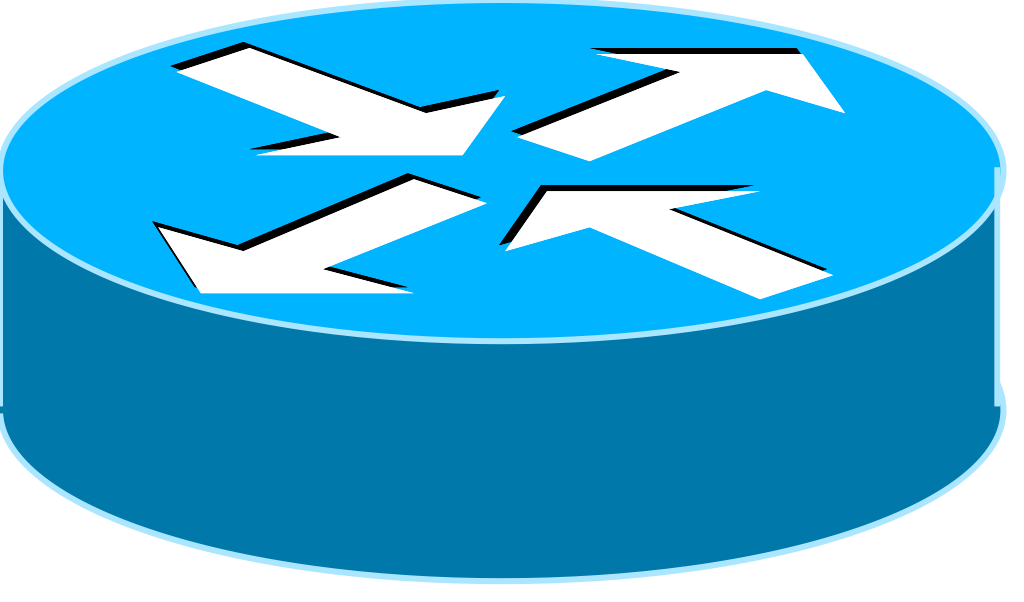 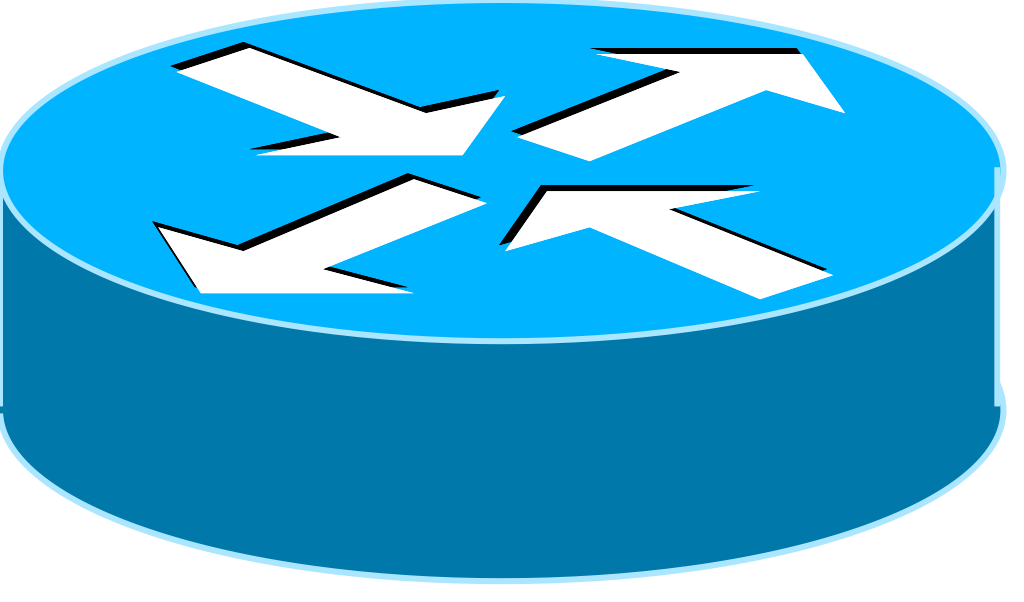 D
F
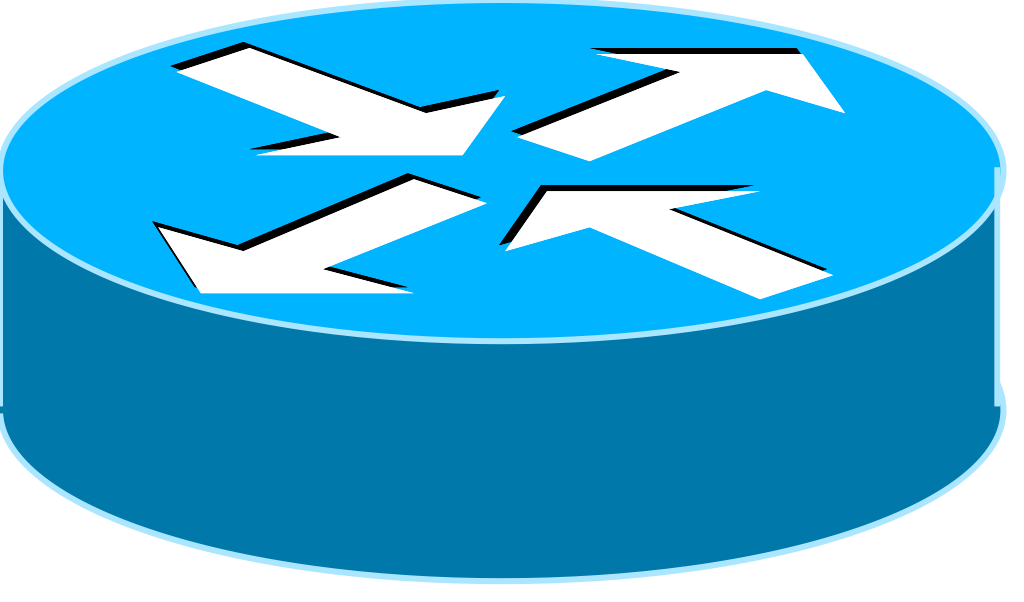 E
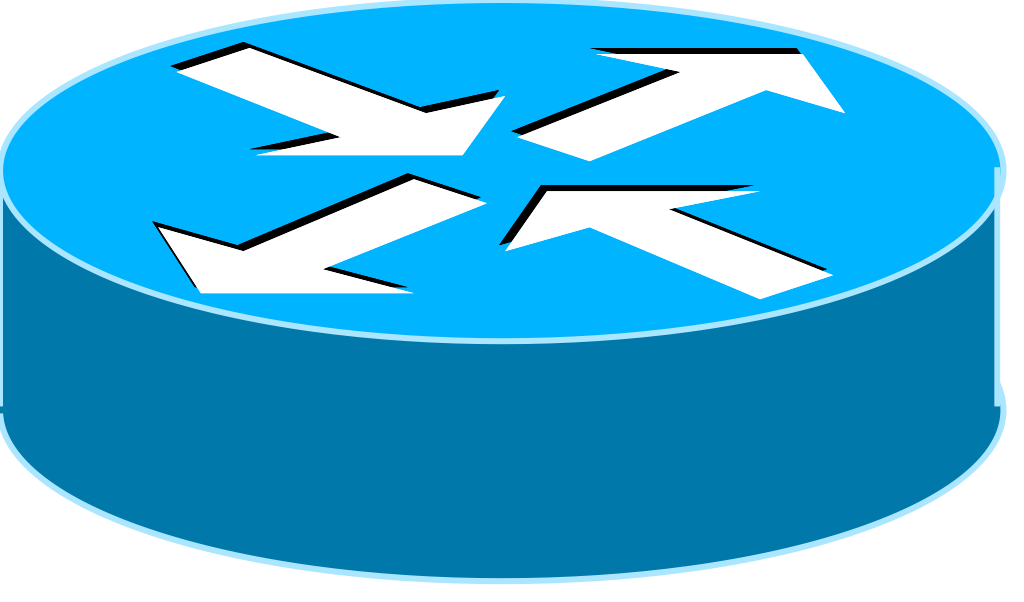 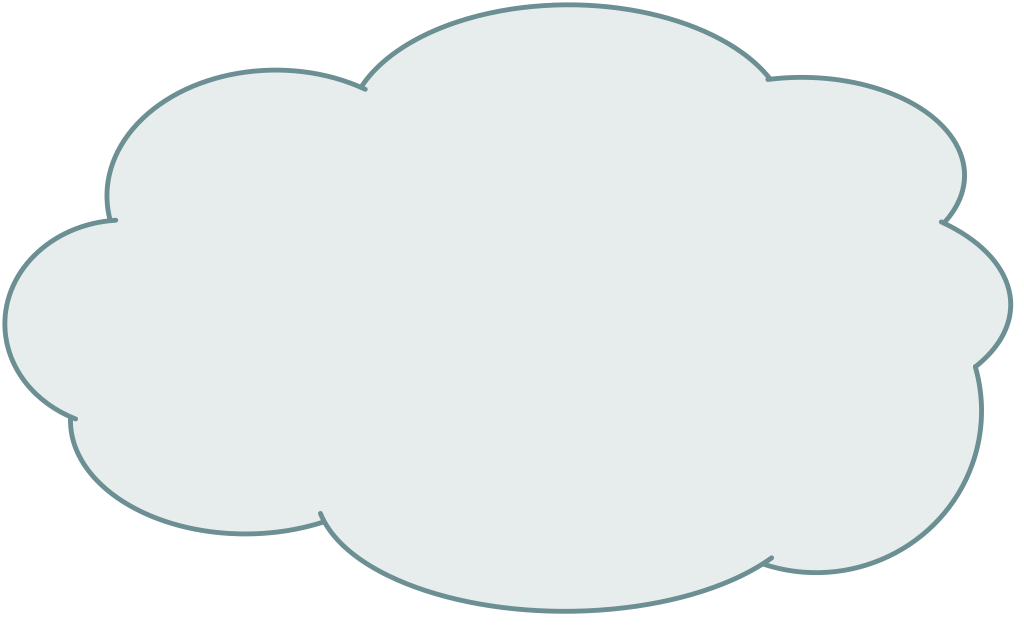 G
AS 400
Load-sharing – single path
Router A:
interface loopback 0
 ip address 20.200.0.1 255.255.255.255
!
router bgp 100 
 neighbor 10.200.0.2 remote-as 200
 neighbor 10.200.0.2 update-source loopback0
 neighbor 10.200.0.2 ebgp-multihop 2
!
ip route 10.200.0.2 255.255.255.255 <DMZ-link1>
ip route 10.200.0.2 255.255.255.255 <DMZ-link2>
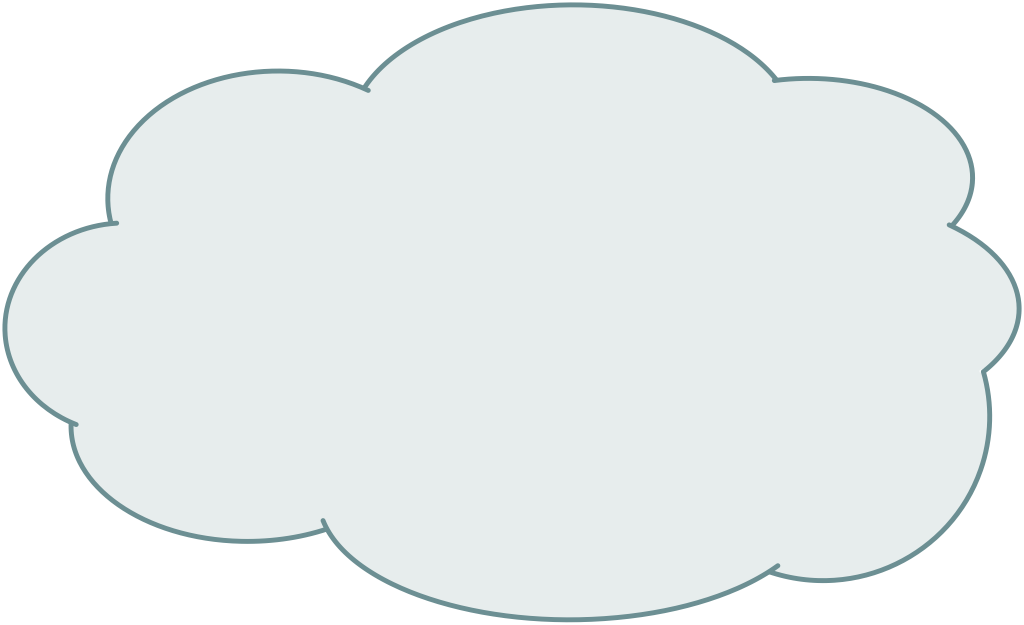 Loopback 0
10.200.0.2
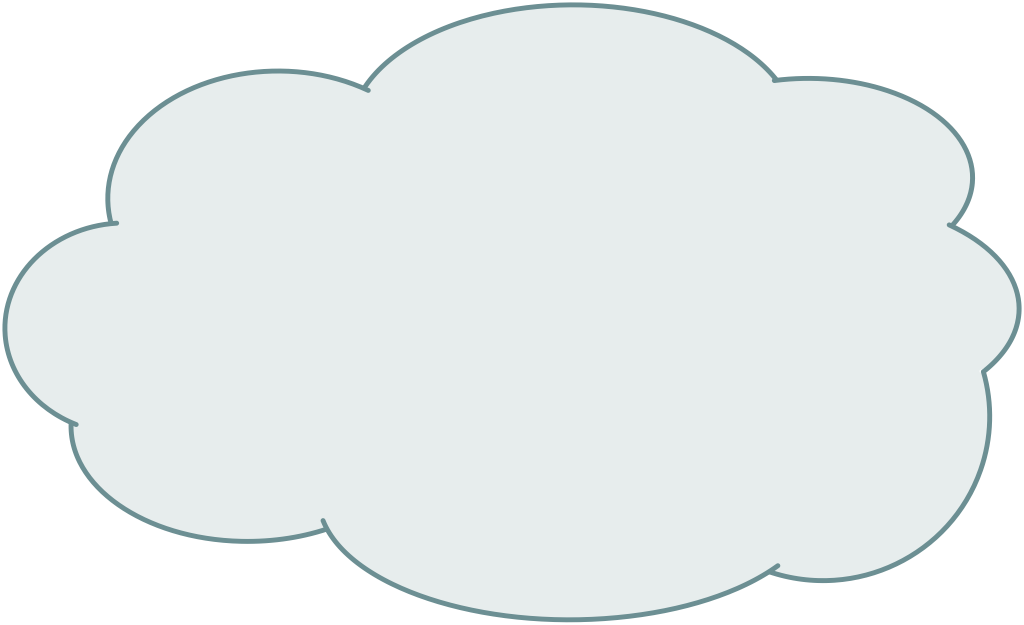 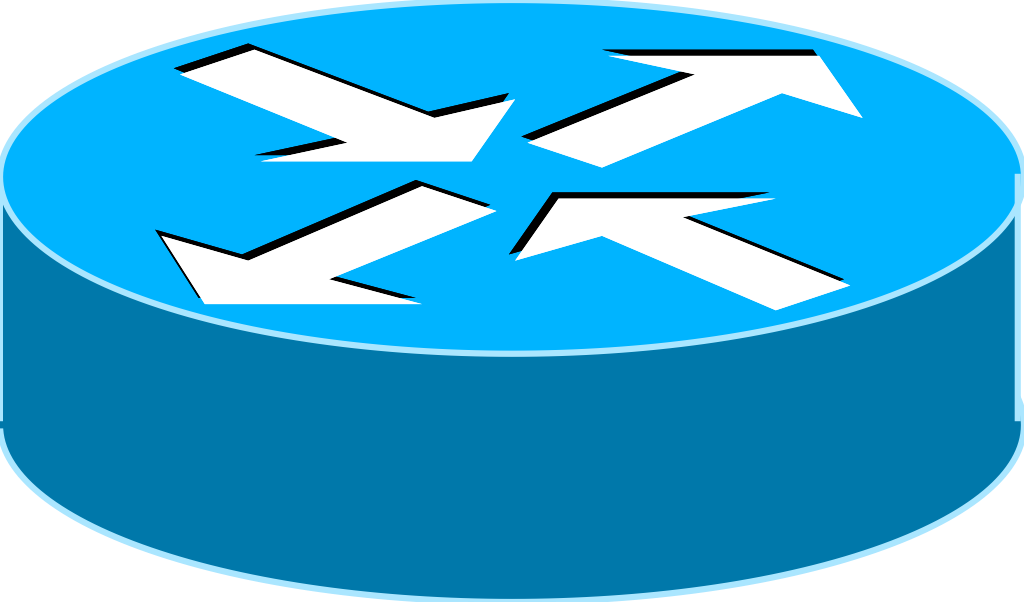 AS100
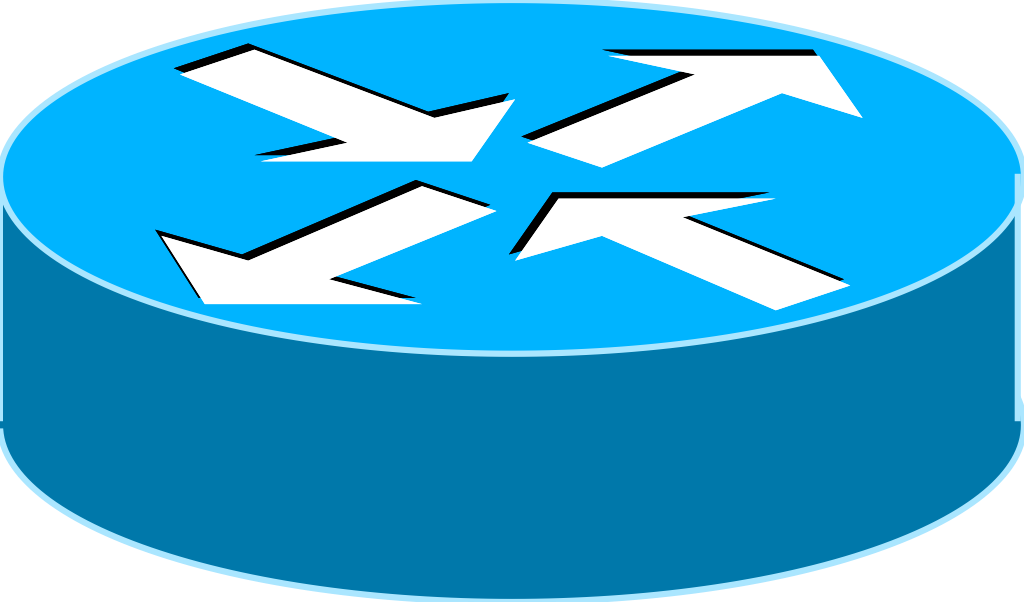 AS200
A
Loopback 0
20.200.0.1
Load-sharing – multiple paths from the same AS
Router A:

router bgp 100 
 neighbor 10.200.0.1 remote-as 200
 neighbor 10.300.0.1 remote-as 200
 maximum-paths 2
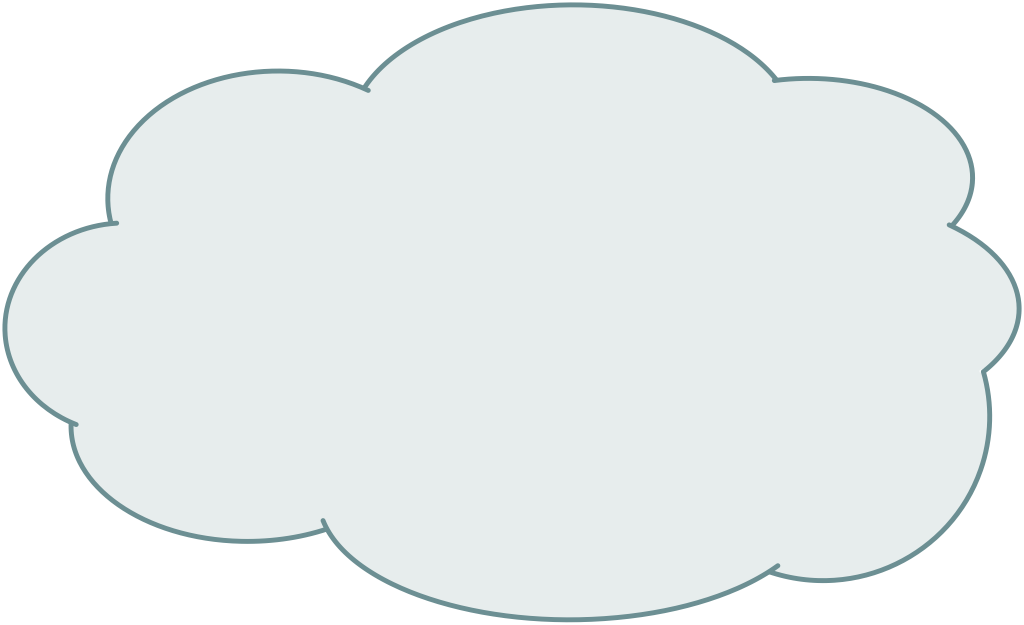 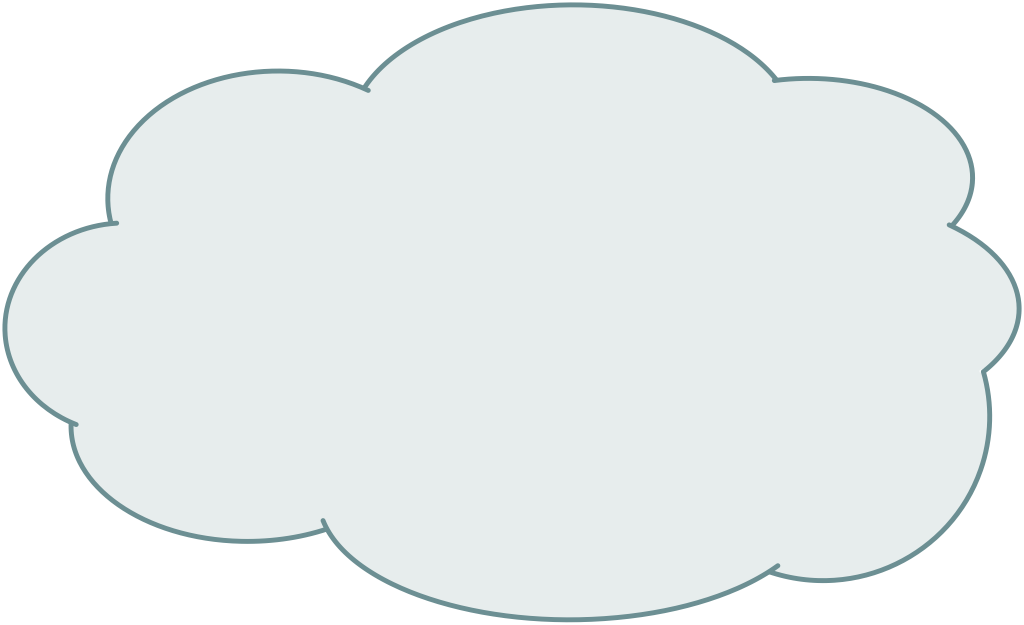 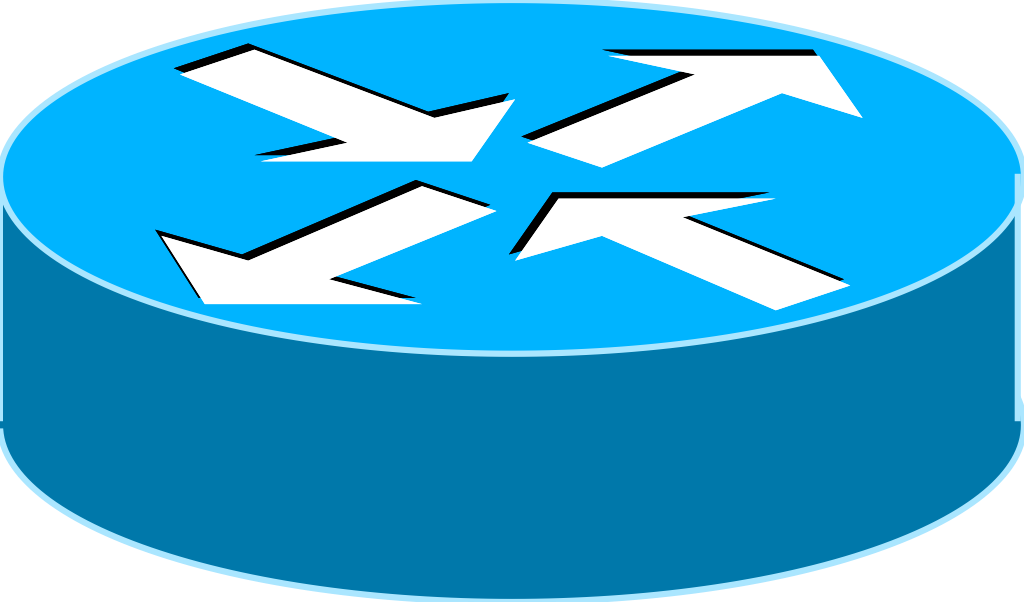 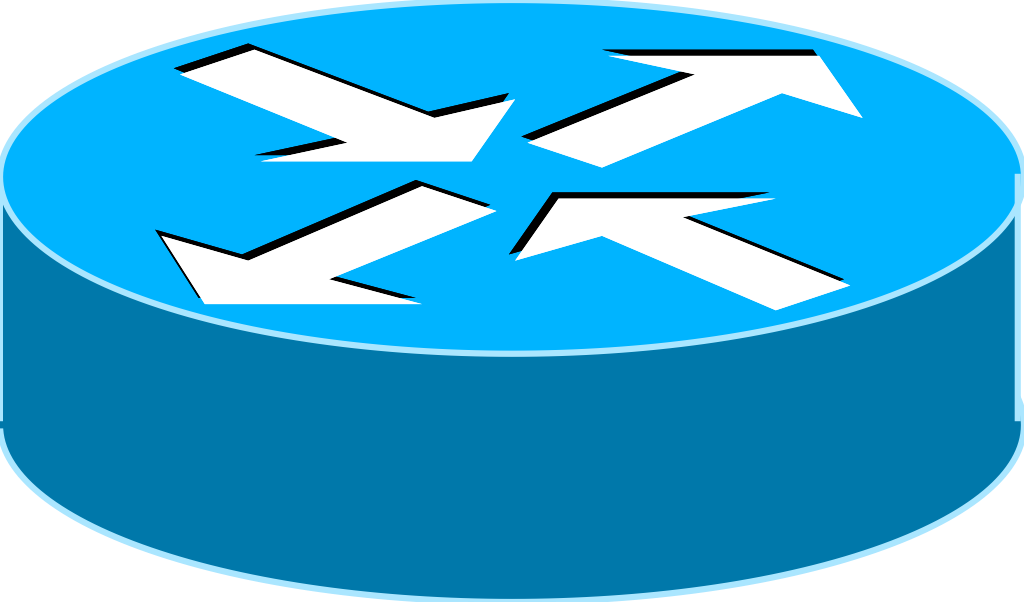 100
200
A
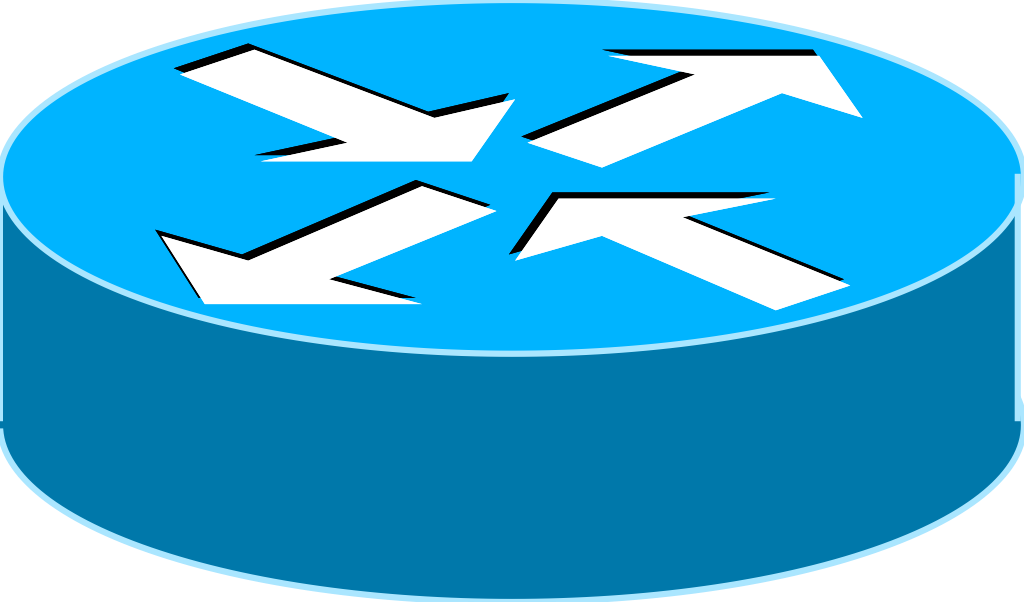 Note: A still only advertises one “best” path to iBGP peers
Redundancy – Multi-homing
Reliable connection to Internet
3 common cases of multi-homing
default from all providers
customer + default from all providers
full routes from all providers
Address Space
comes from upstream providers, or
allocated directly from registries
Default from all providers
Low memory/CPU solution	
Provider sends BGP default
provider is selected based on IGP metric
Inbound traffic decided by providers’ policy
Can influence using outbound policy, example: AS-path prepend
Default from all providers
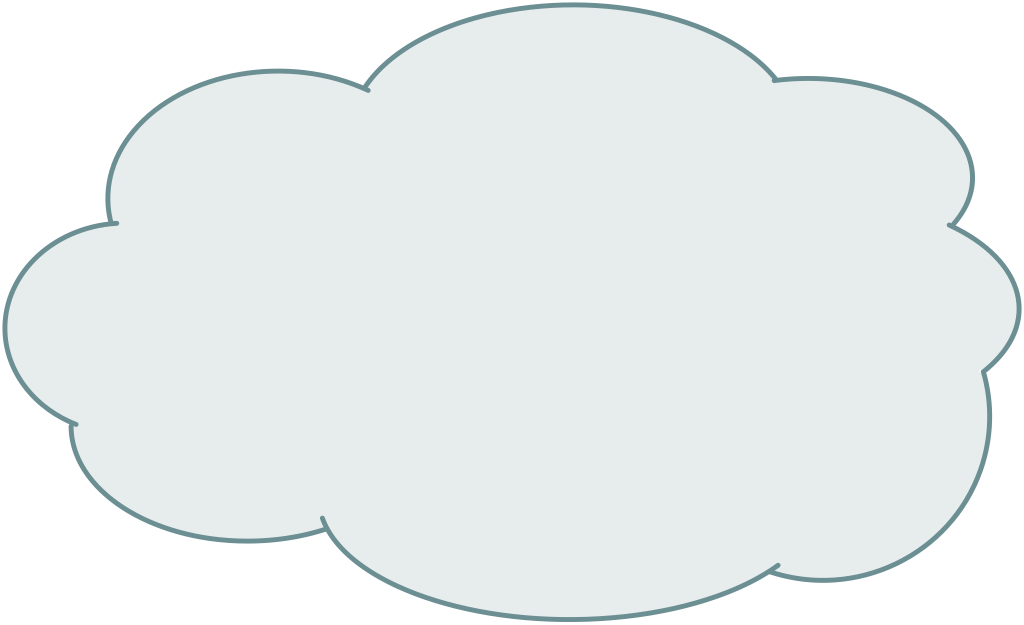 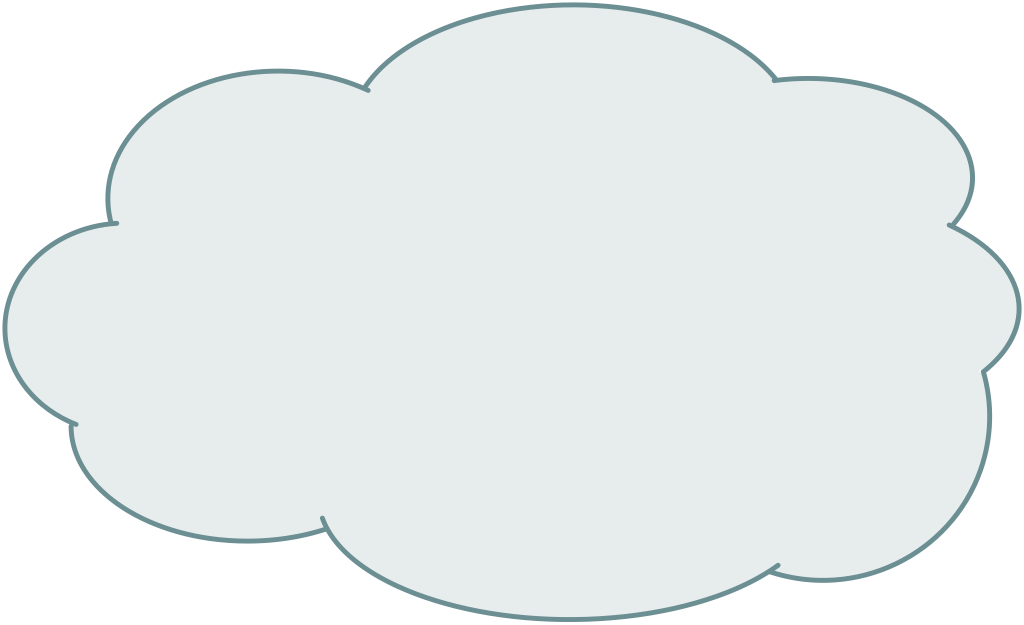 Provider
AS 200
Provider
AS 300
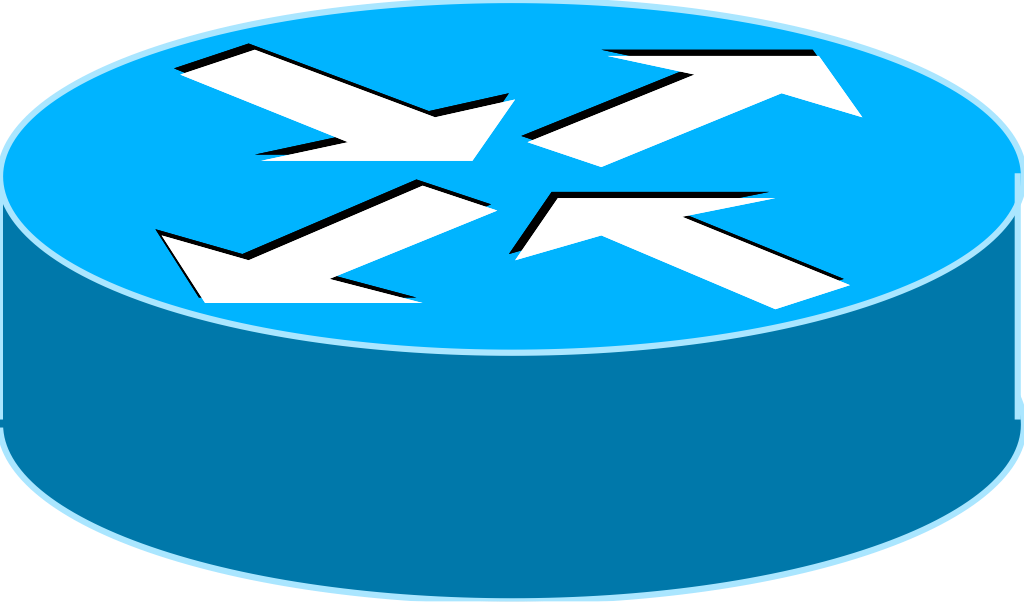 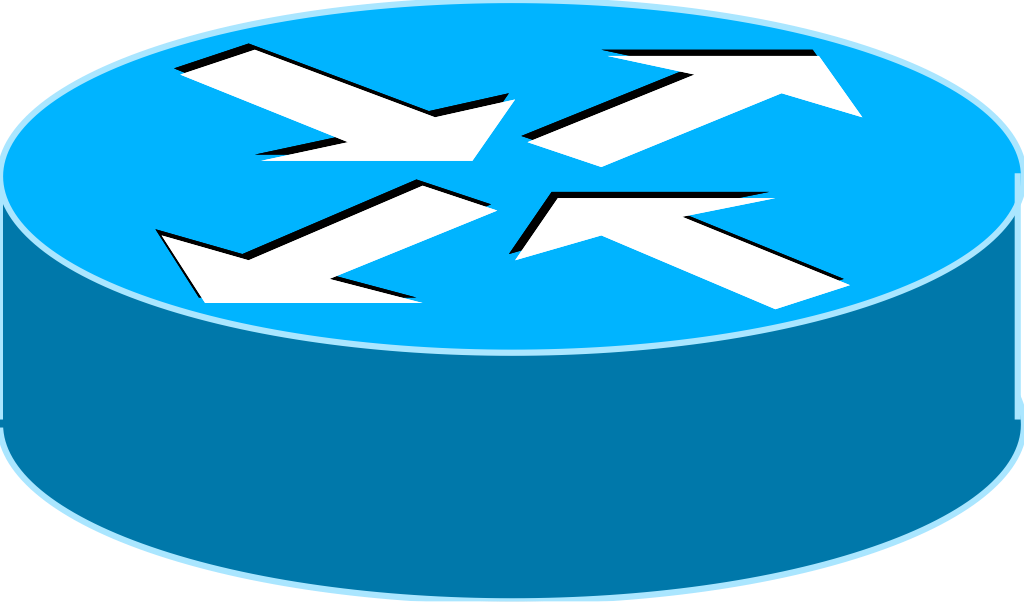 D
E
Receive default from upstreams
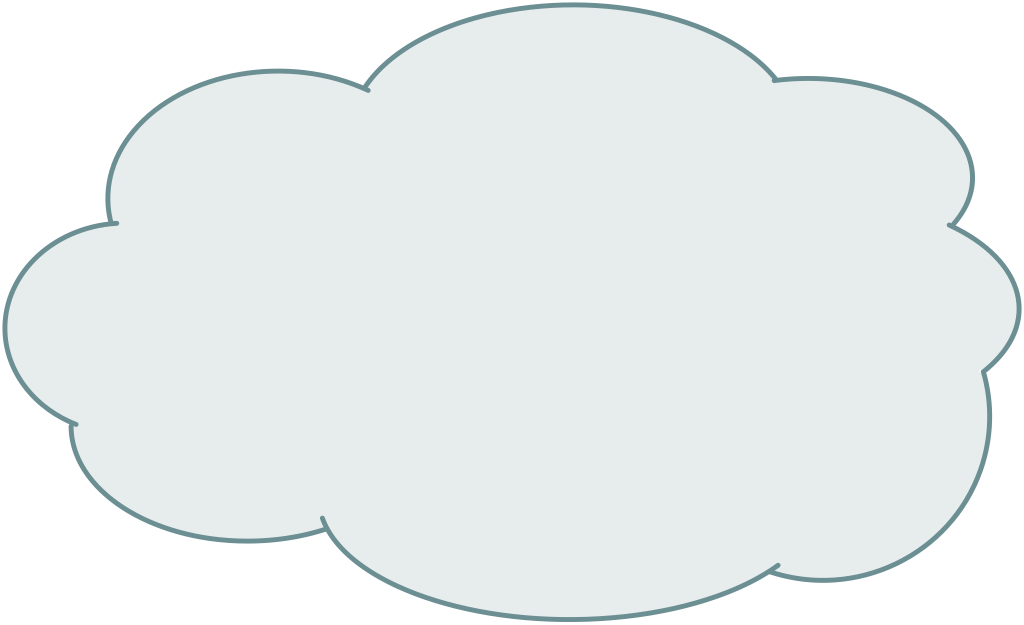 Receive default from upstreams
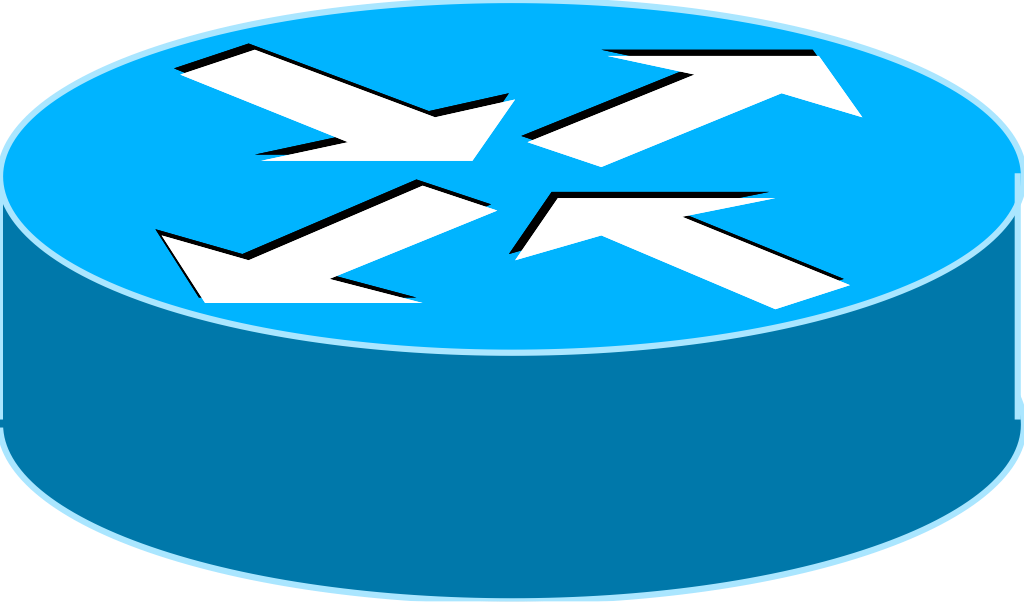 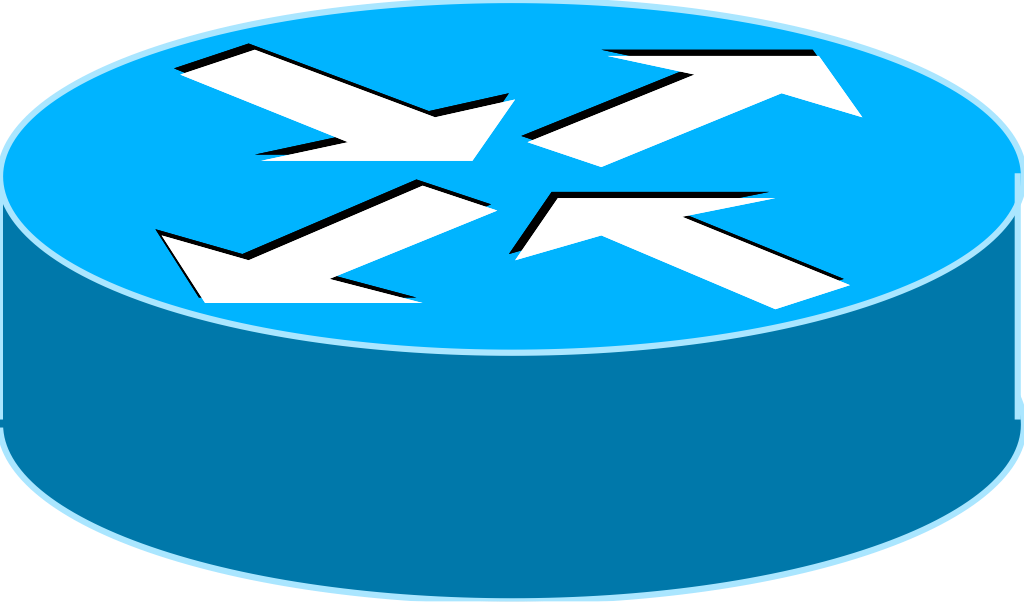 A
B
AS 400
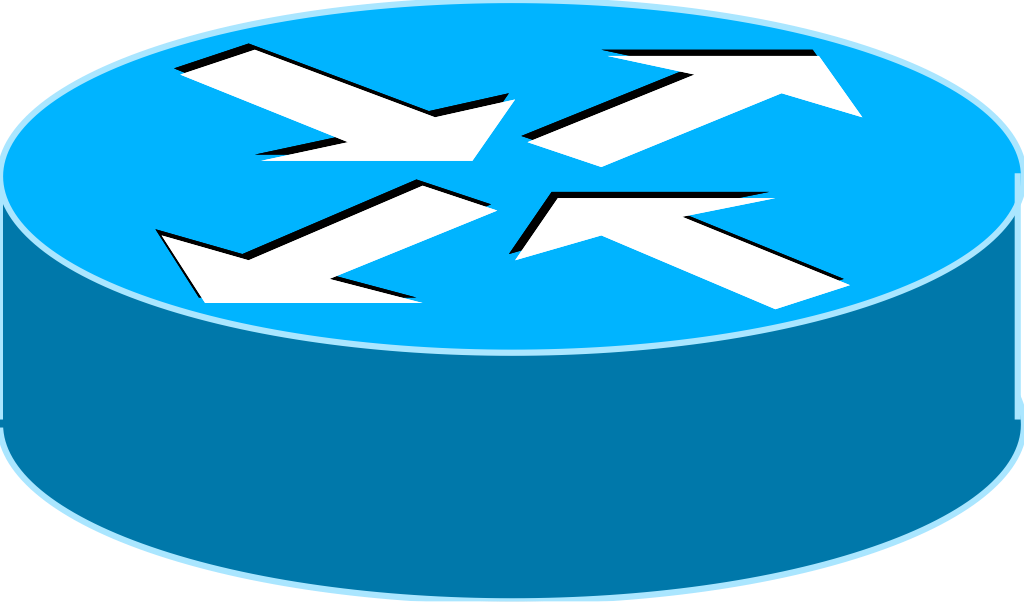 C
Customer prefixes plus default from all providers
Medium memory and CPU solution
Granular routing for customer routes, default for the rest
Route directly to customers as those have specific policies
Inbound traffic decided by providers’ policies
Can influence using outbound policy
Customer routes from all providers
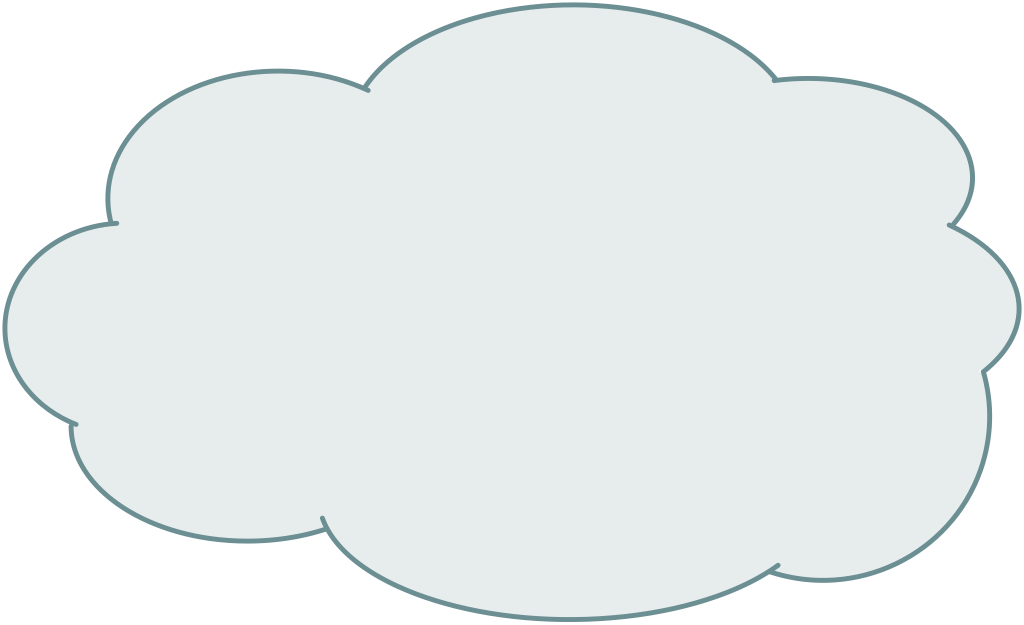 Customer
AS 100160.10.0.0/16
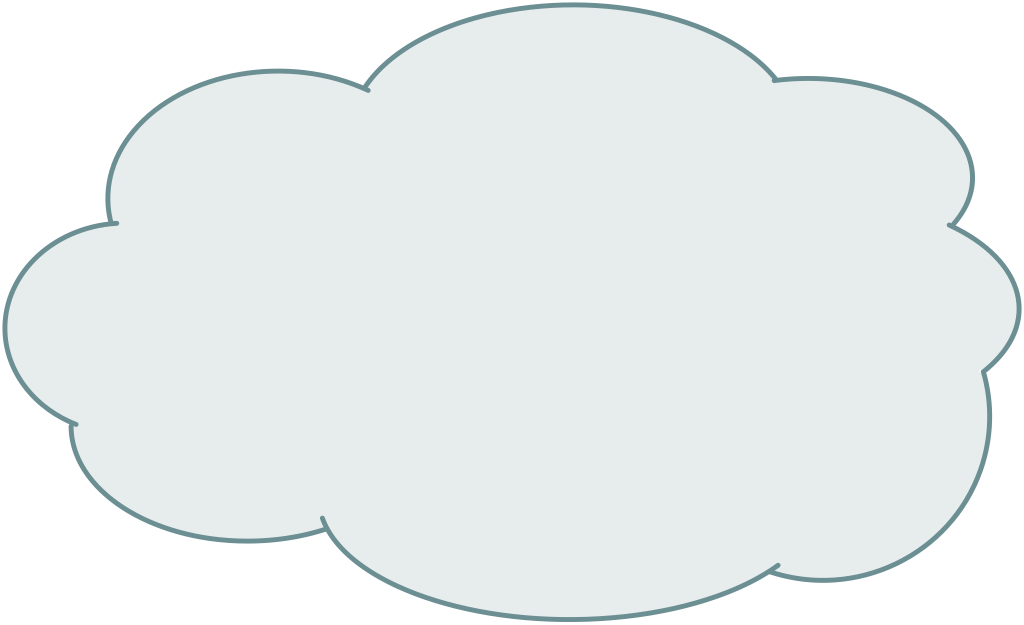 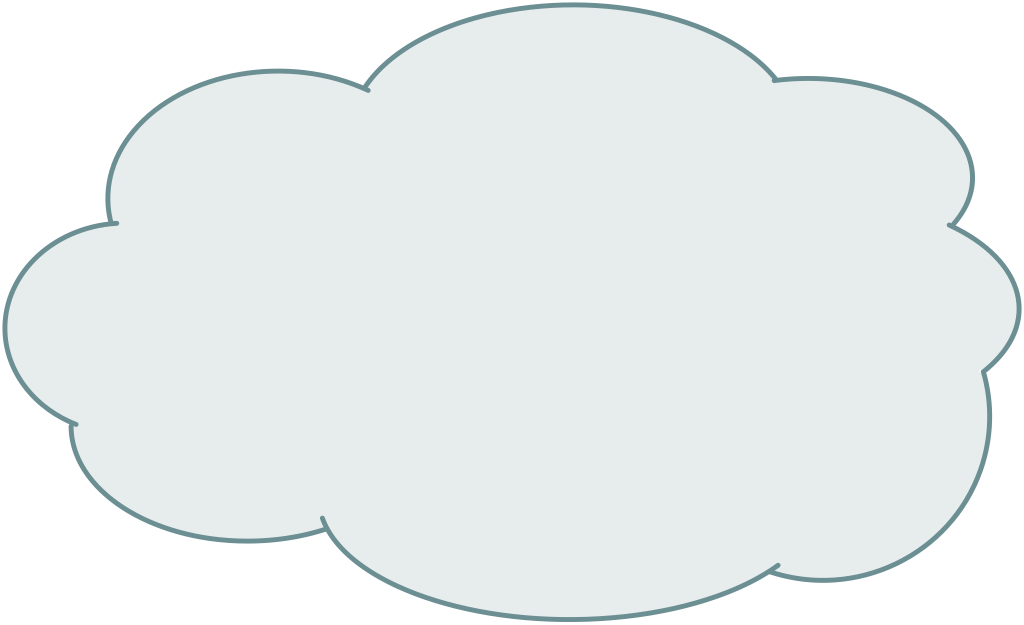 Provider
AS 300
Provider
AS 200
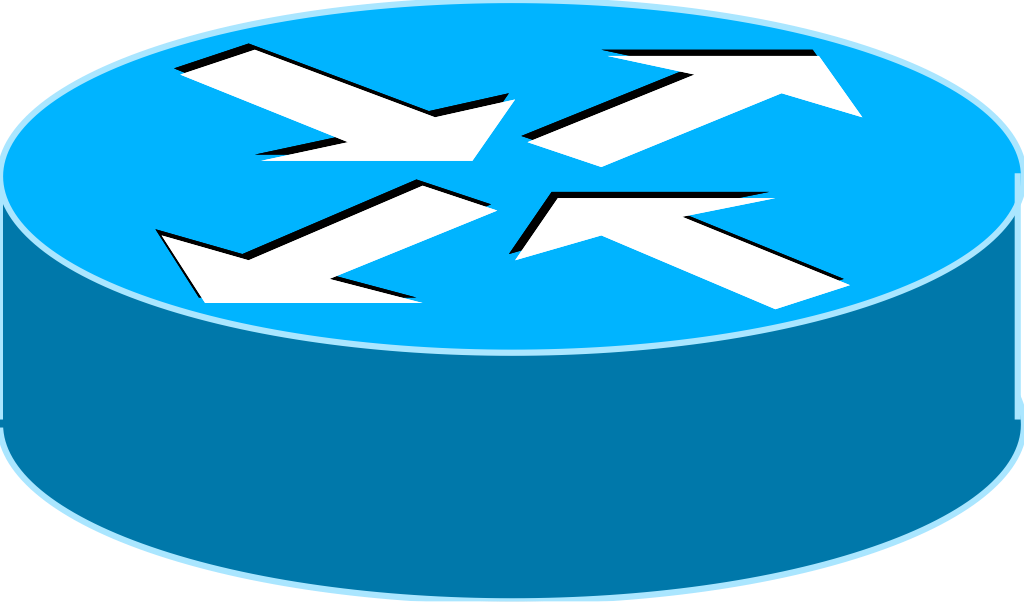 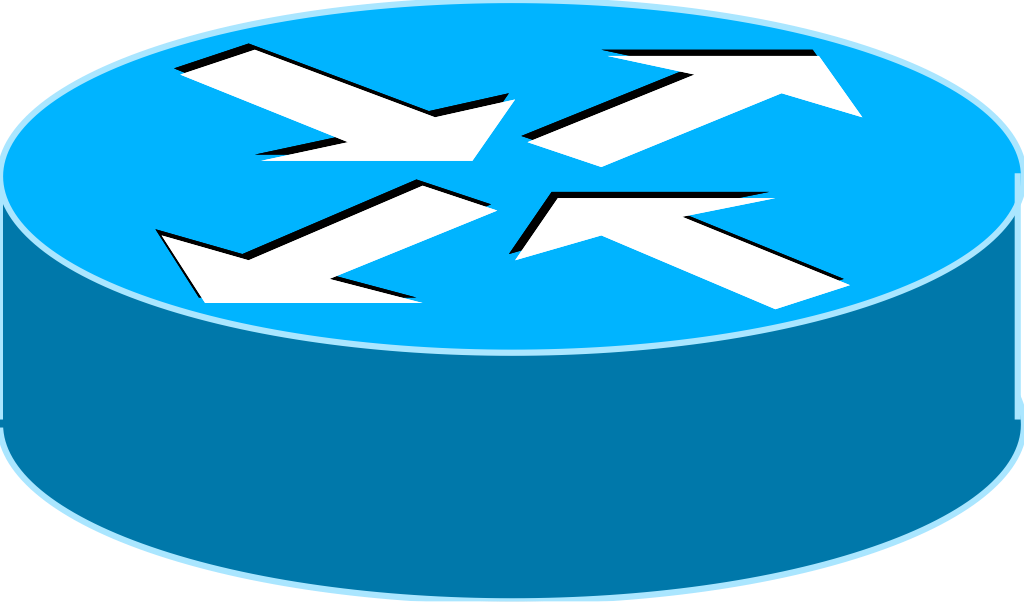 D
E
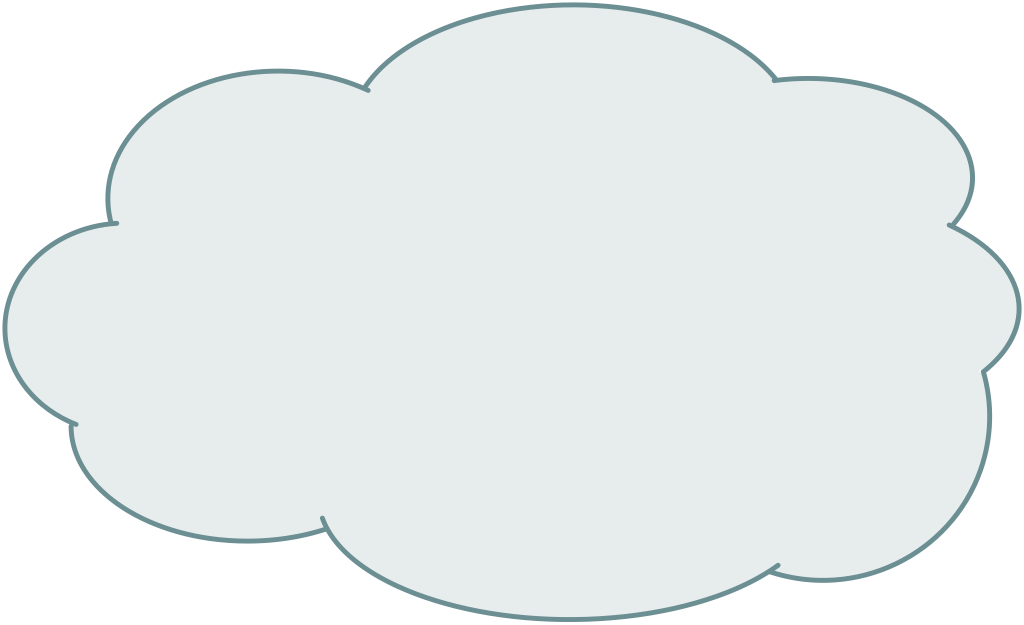 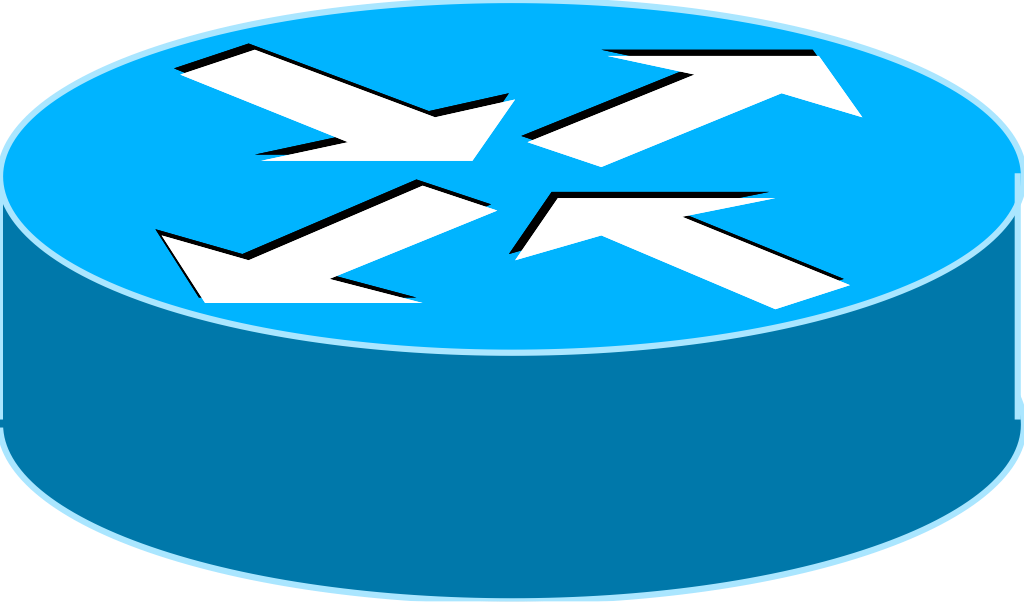 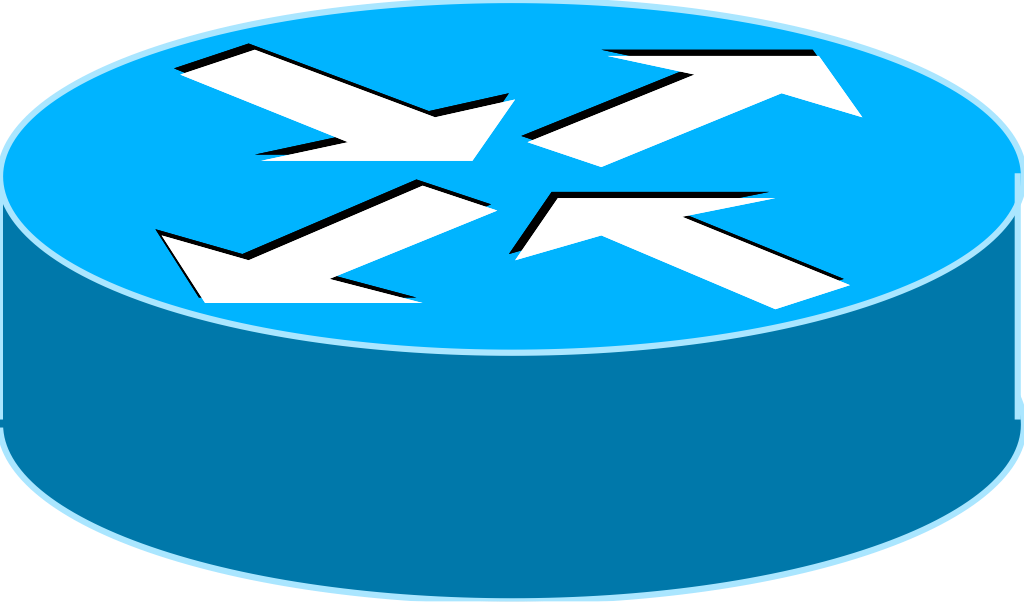 A
B
C chooses shortest AS path
AS 400
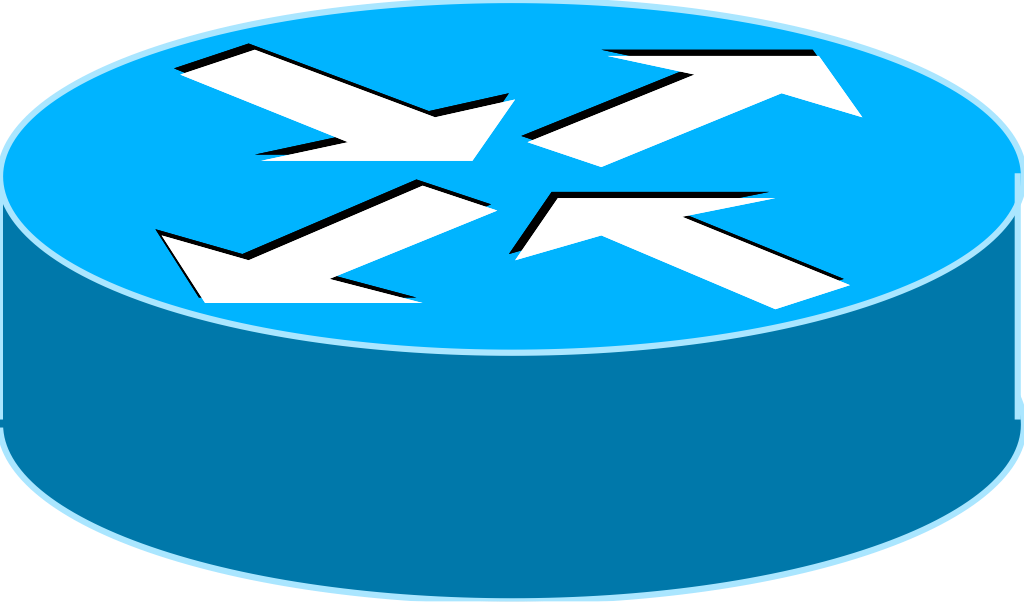 C
Full routes from all providers
More memory/CPU
Fine grained routing control
Usually transit ASes take full routes 
Usually pervasive BGP
Full routes from all providers
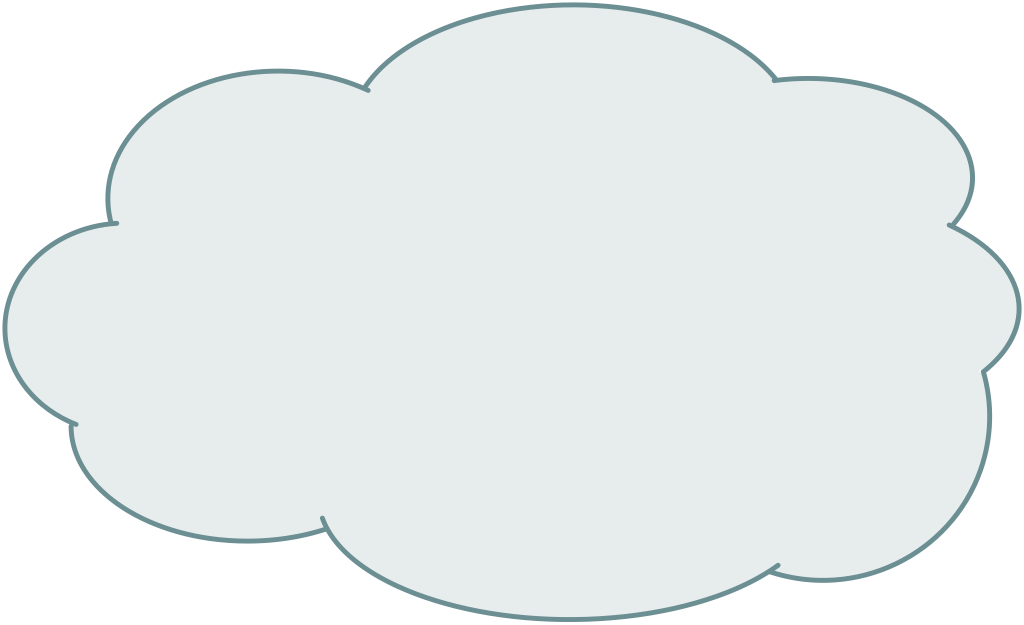 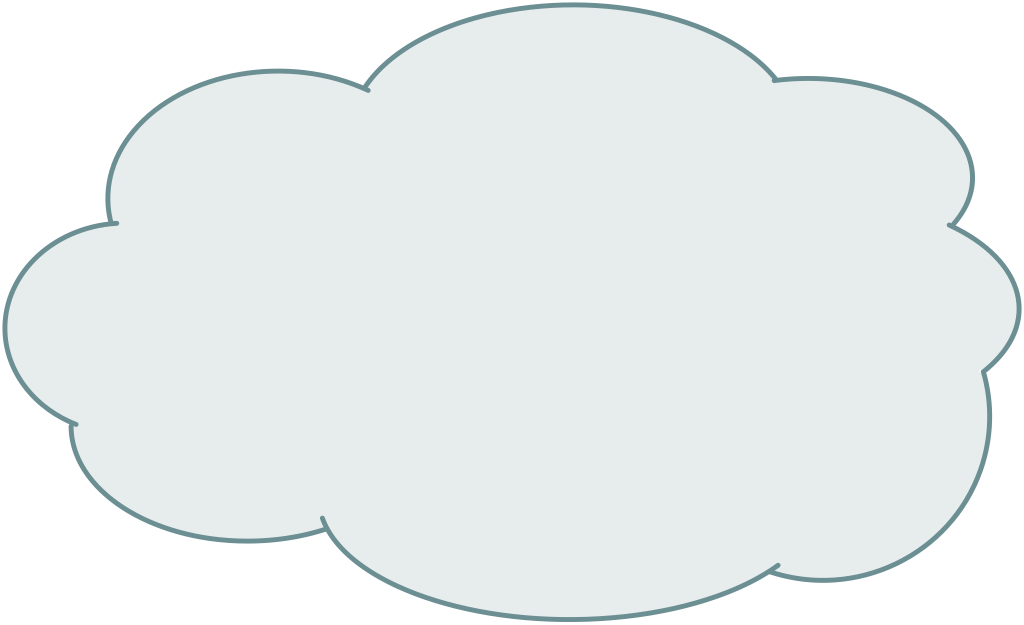 AS 100
AS 500
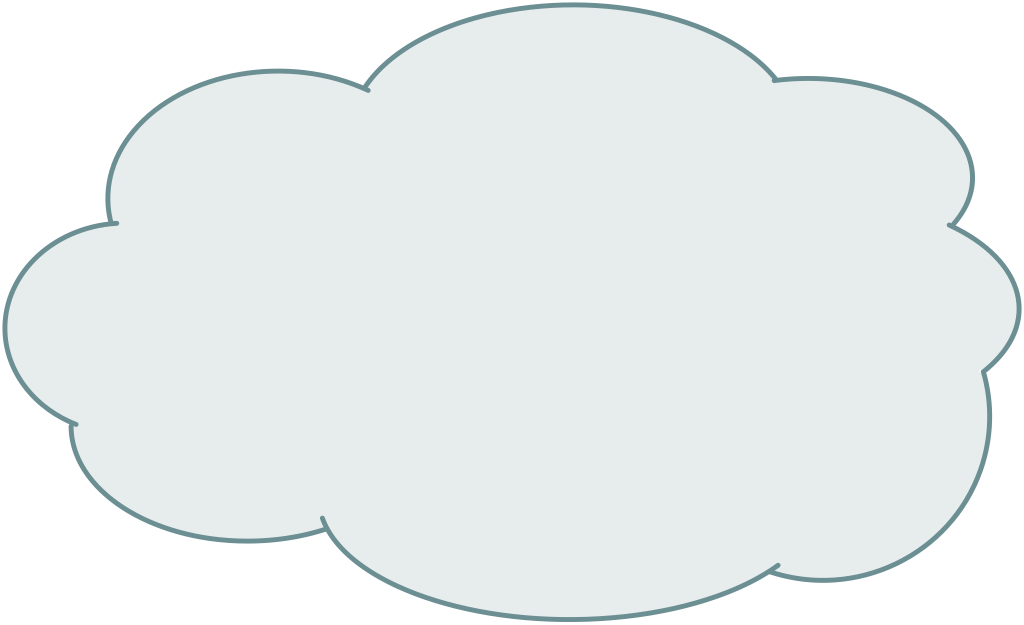 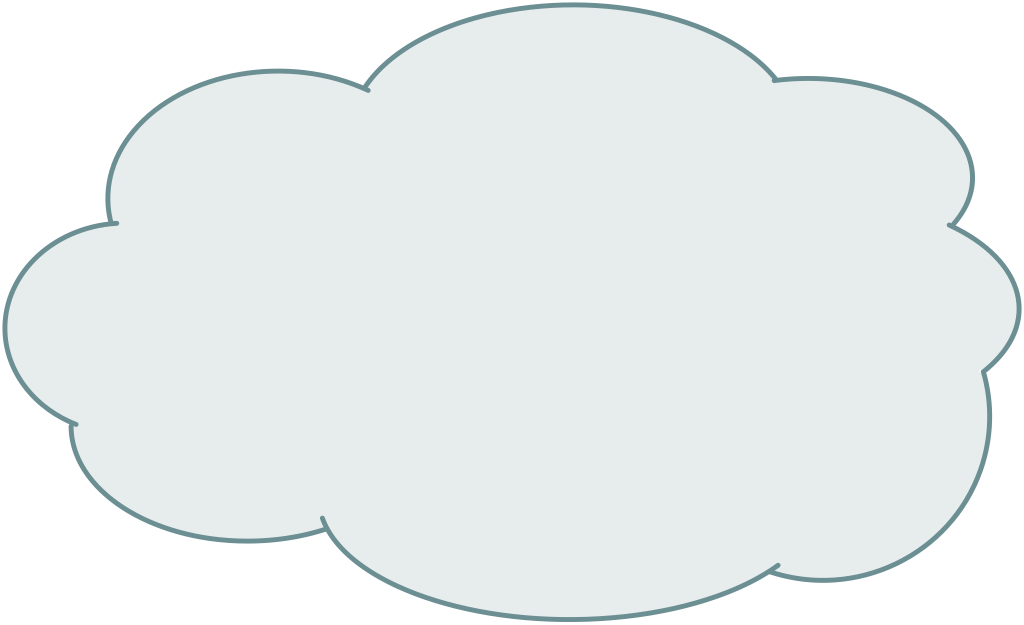 AS 200
AS 300
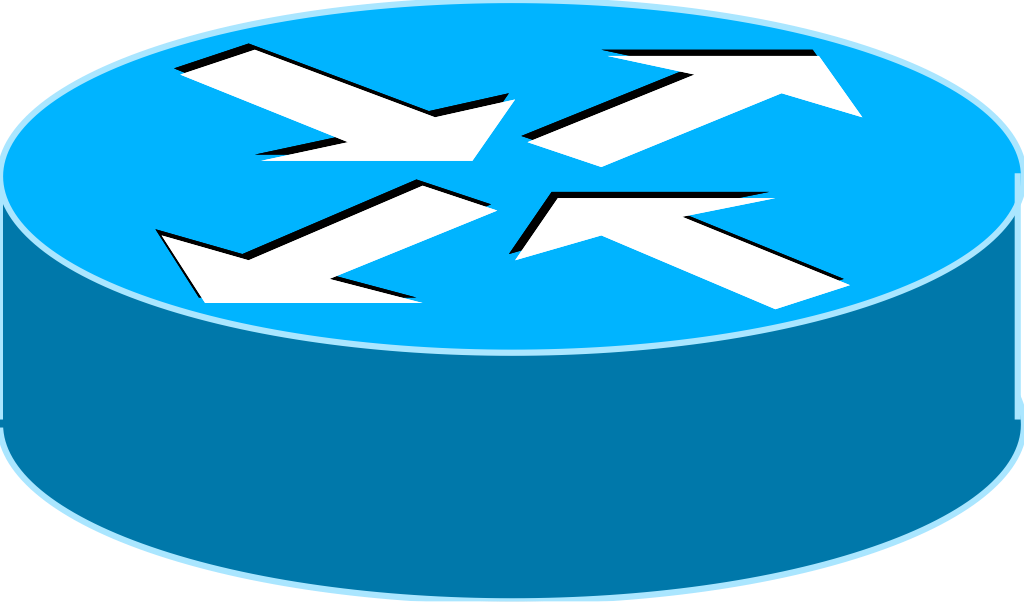 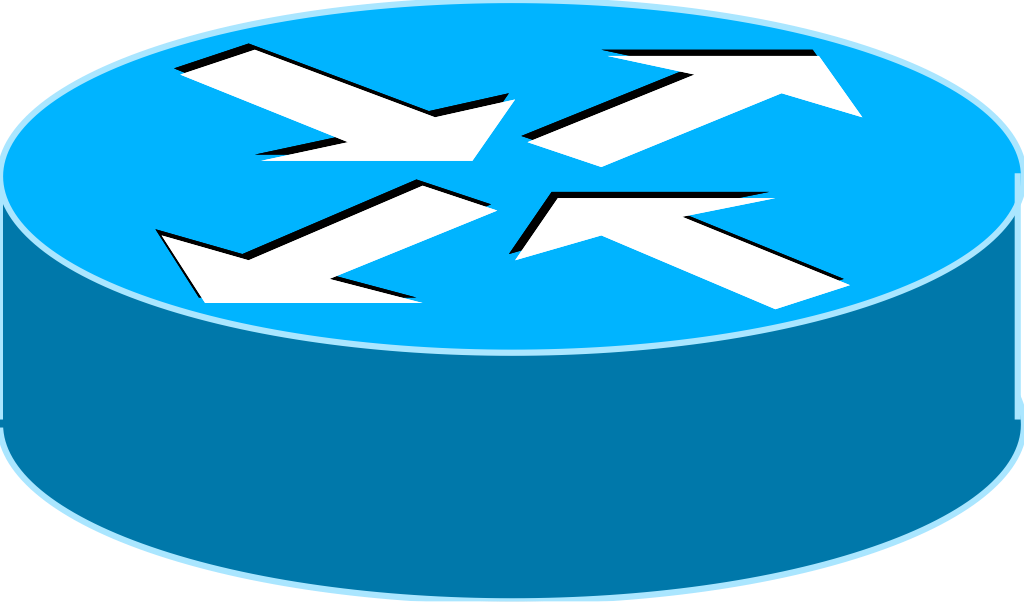 D
E
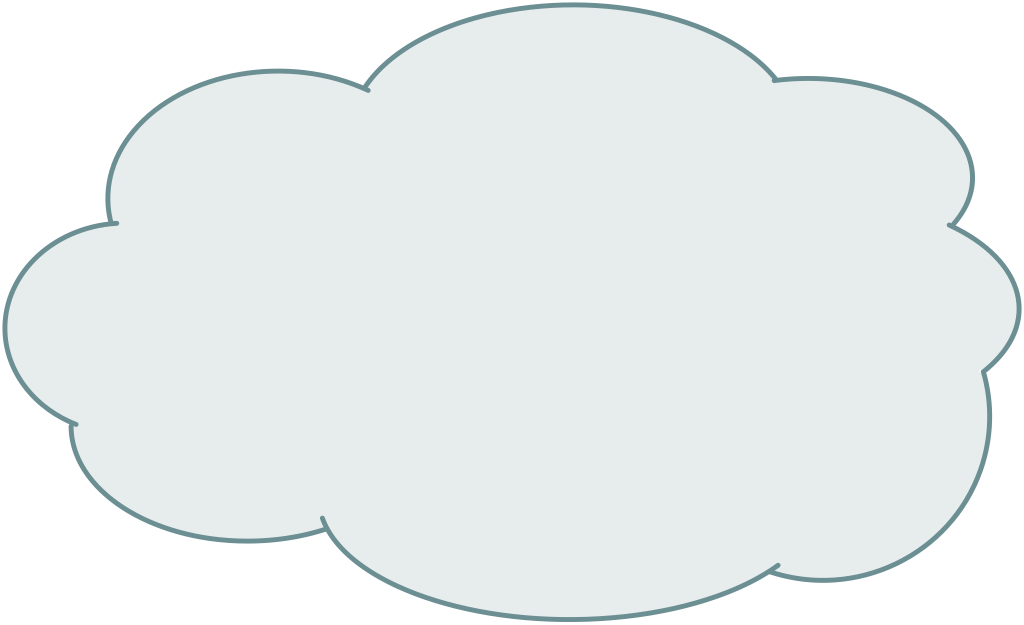 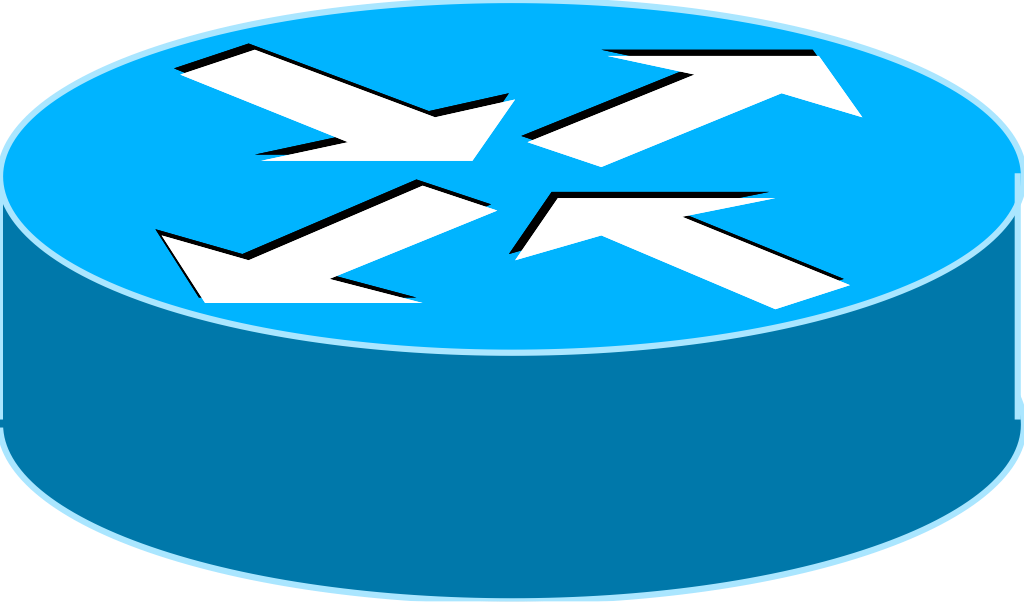 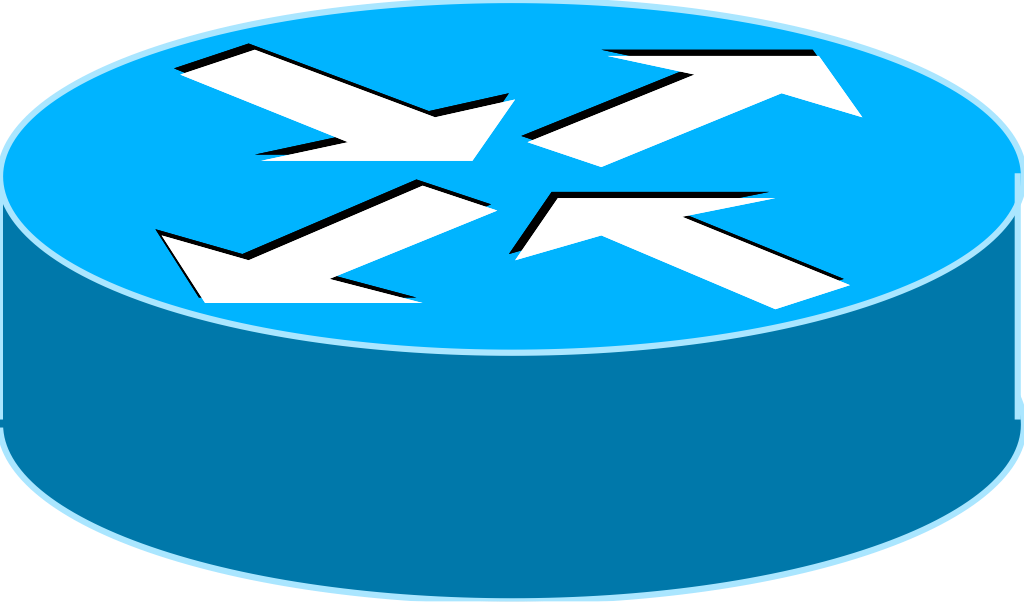 A
B
C chooses shortest AS path
AS 400
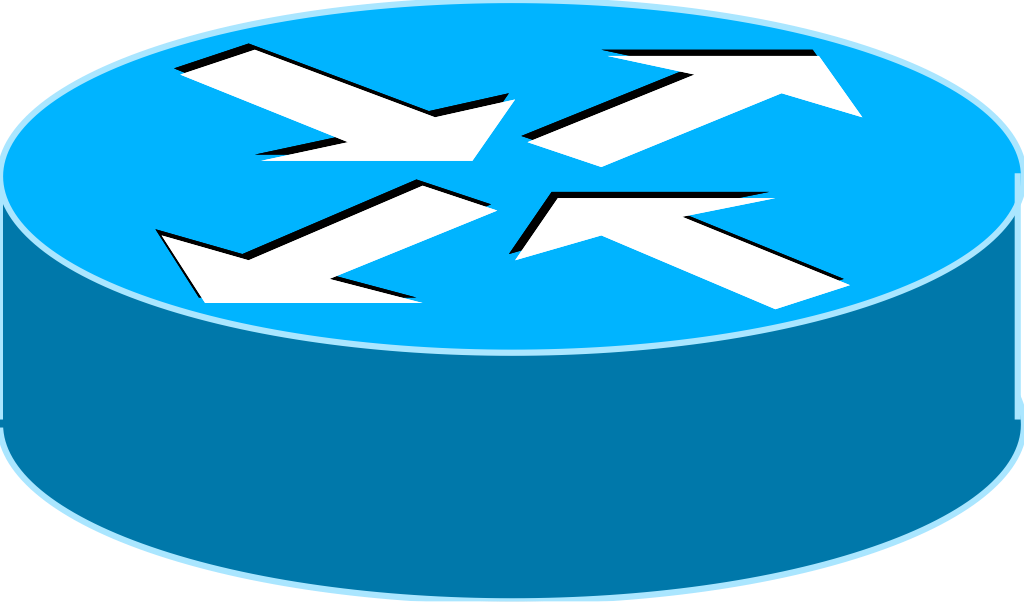 C
Best PracticesIGP in Backbone
IGP connects your backbone together, not your clients’ routes
Clients’ routes go into iBGP
Hosting and service LANs go into iBGP
Dial/Broadband/Wireless pools go into iBGP
IGP must converge quickly
The fewer prefixes in the IGP the better
IGP should carry netmask information – OSPF, IS-IS, EIGRP
Best PracticesiBGP in Backbone
iBGP runs between all routers in backbone
Configuration essentials:
Runs between loopbacks
Next-hop-self
Send-community
Passwords
All non-infrastructure prefixes go here
Best Practices...Connecting to a customer
Static routes
You control directly
No route flaps
Shared routing protocol or leaking
Strongly discouraged 
You must filter your customers info
Route flaps
BGP for multi-homed customers
Private AS for those who multihome on to your backbone
Public AS for the rest
Best Practices...Connecting to other ISPs
Advertise only what you serve
Take back as little as you can
Take the shortest exit
Aggregate your routes!!
Consult RIPE-399 document for recommendations:
http://www.ripe.net/docs/ripe-399.html
FILTER!  FILTER!  FILTER!
Summary
We have learned about:
BGP Protocol Basics
Routing Policy and Filtering
BGP Best Path Computation
Typical BGP topologies
Routing Policy
BGP Network Design
Redundancy/Load sharing
Some best practices